Increase Your Volunteer Participation
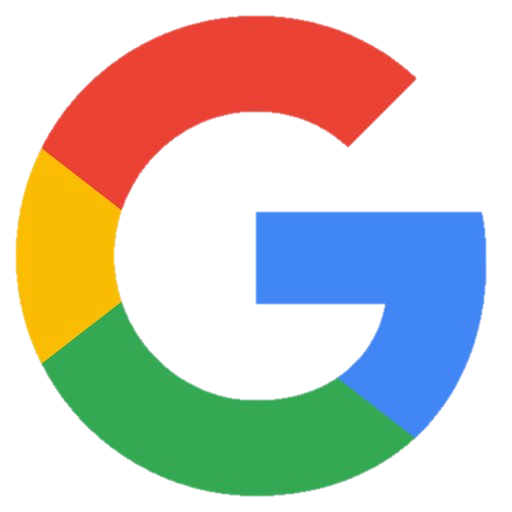 With Free Google Tools
Introduction
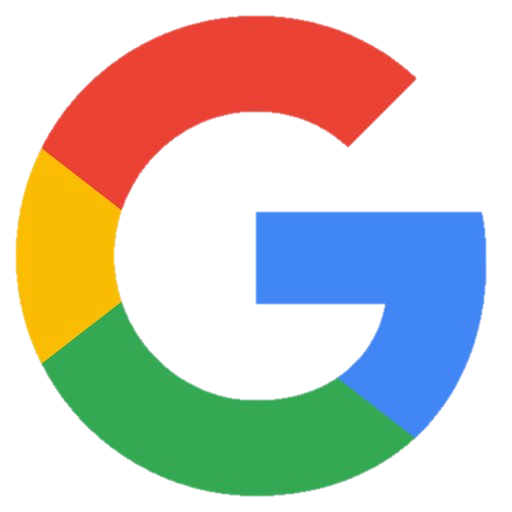 Would you like to increase the number of volunteers at your church?
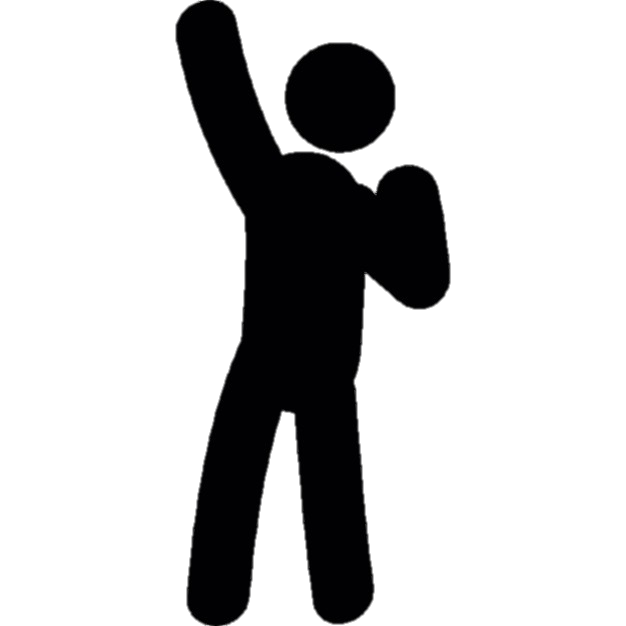 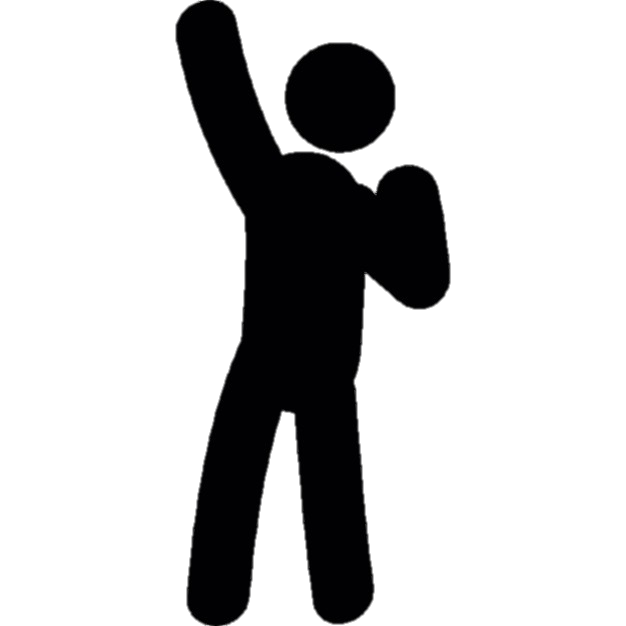 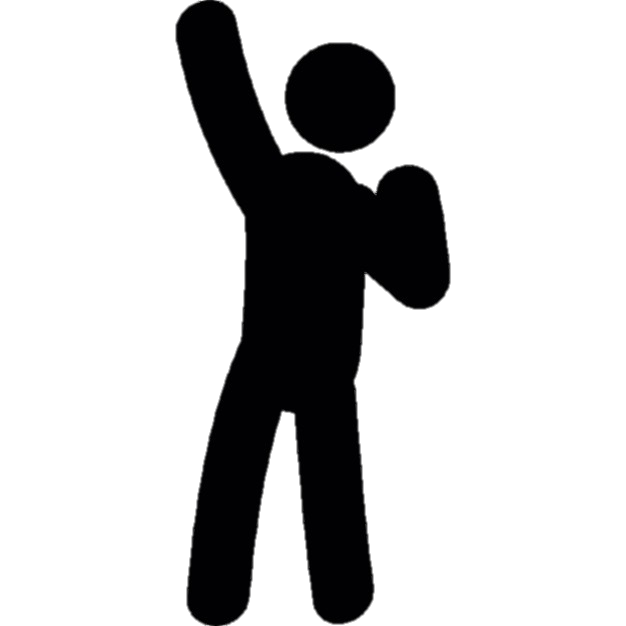 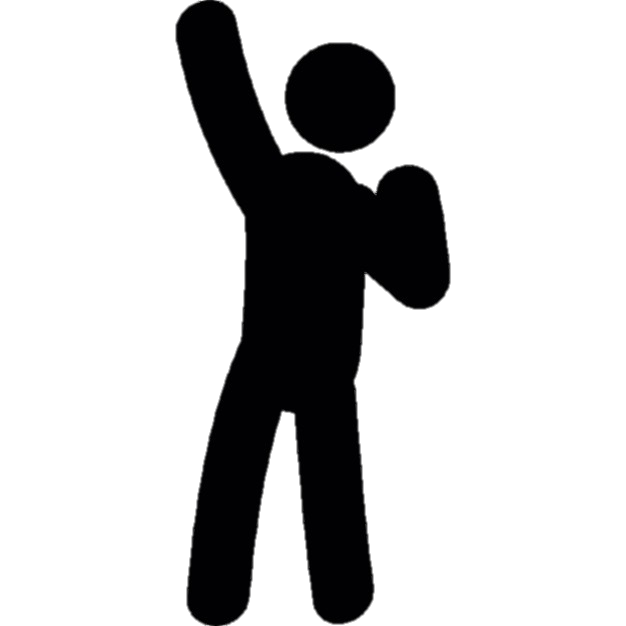 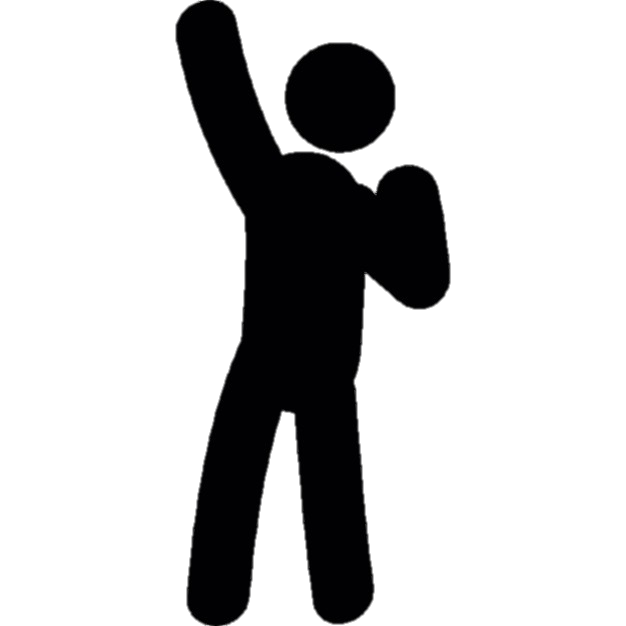 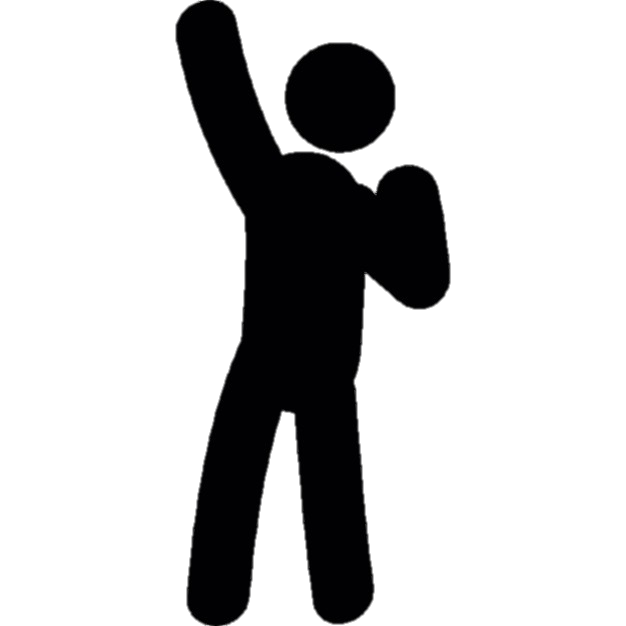 Introduction
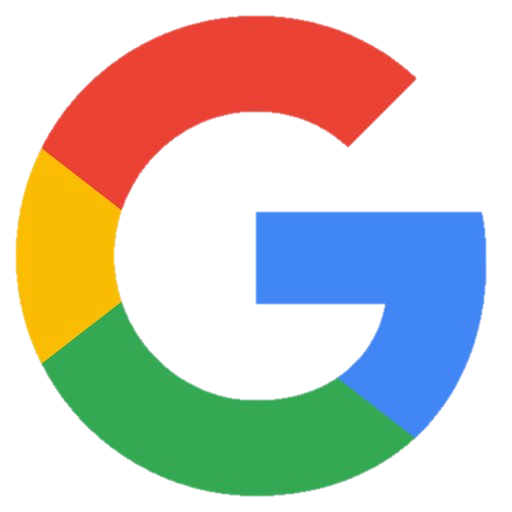 Would you like to increase the number of volunteers at your church?
Thank You!
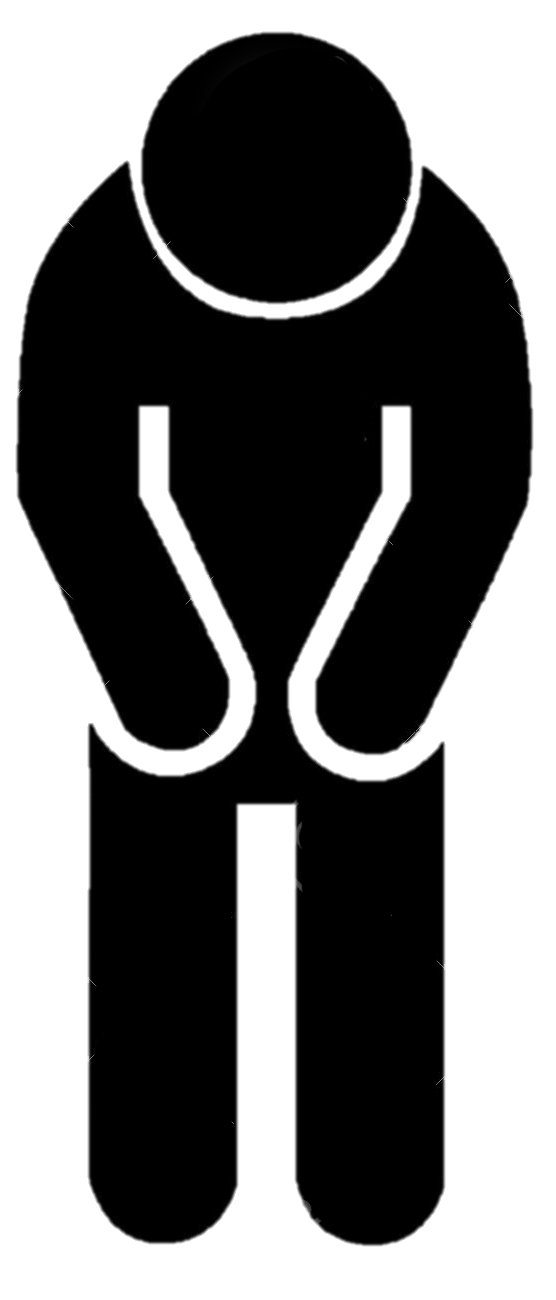 Would you like to help more members use their God-given abilities to serve him in thanks?
Introduction
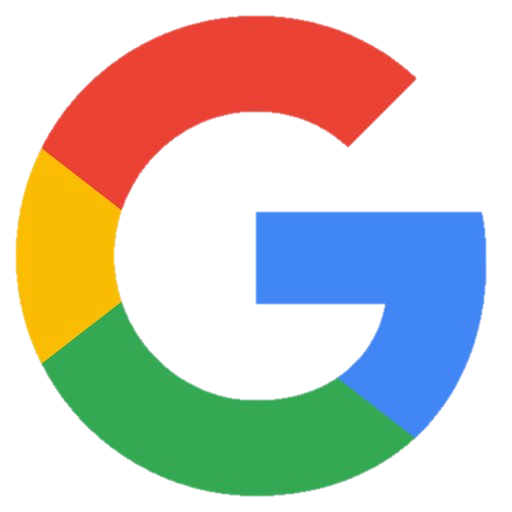 Would you like to find a cost effective (free) way to do this?
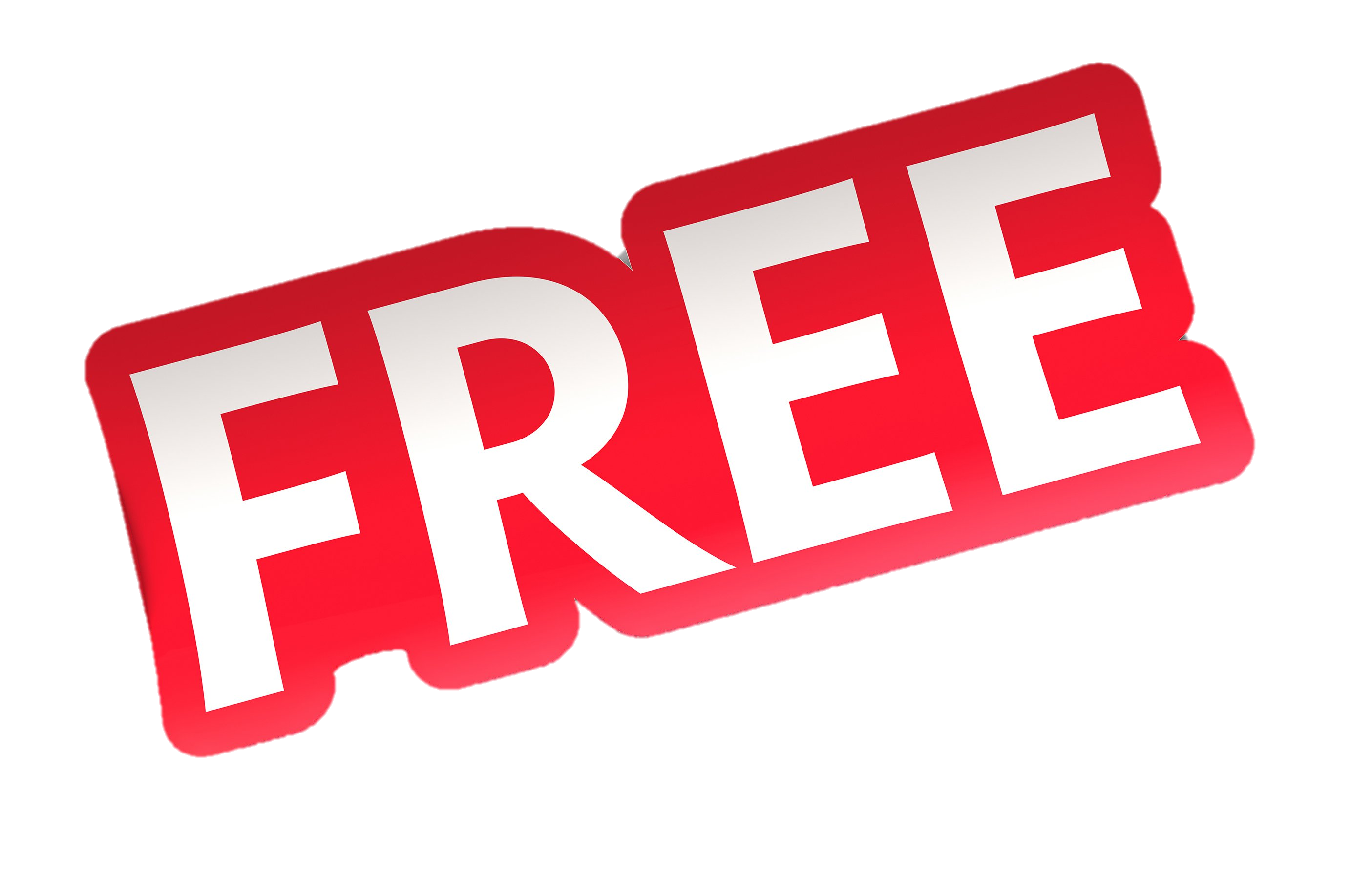 Would you like to find a simple way to do this—a way so simple that anyone can do it?
Simple.
Introduction
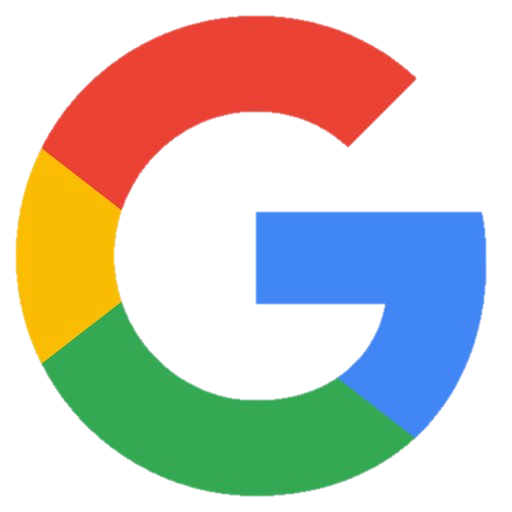 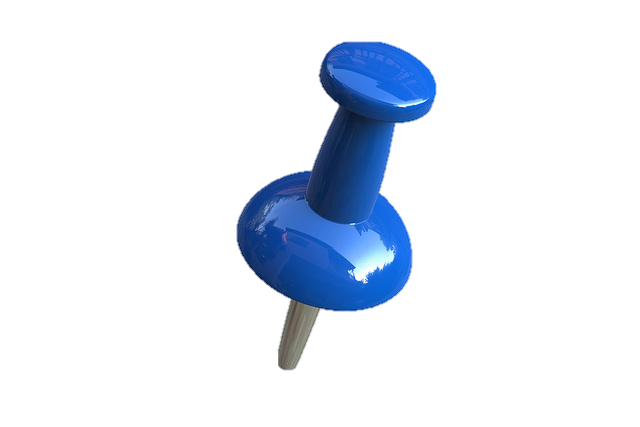 The solution: Online sign-up sheets with free Google tools!
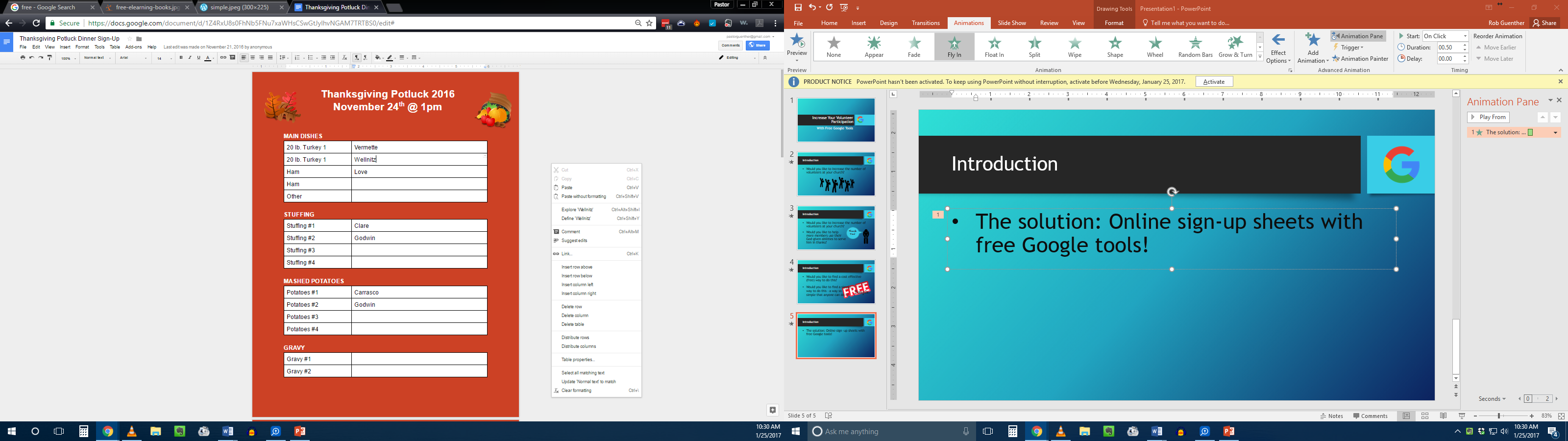 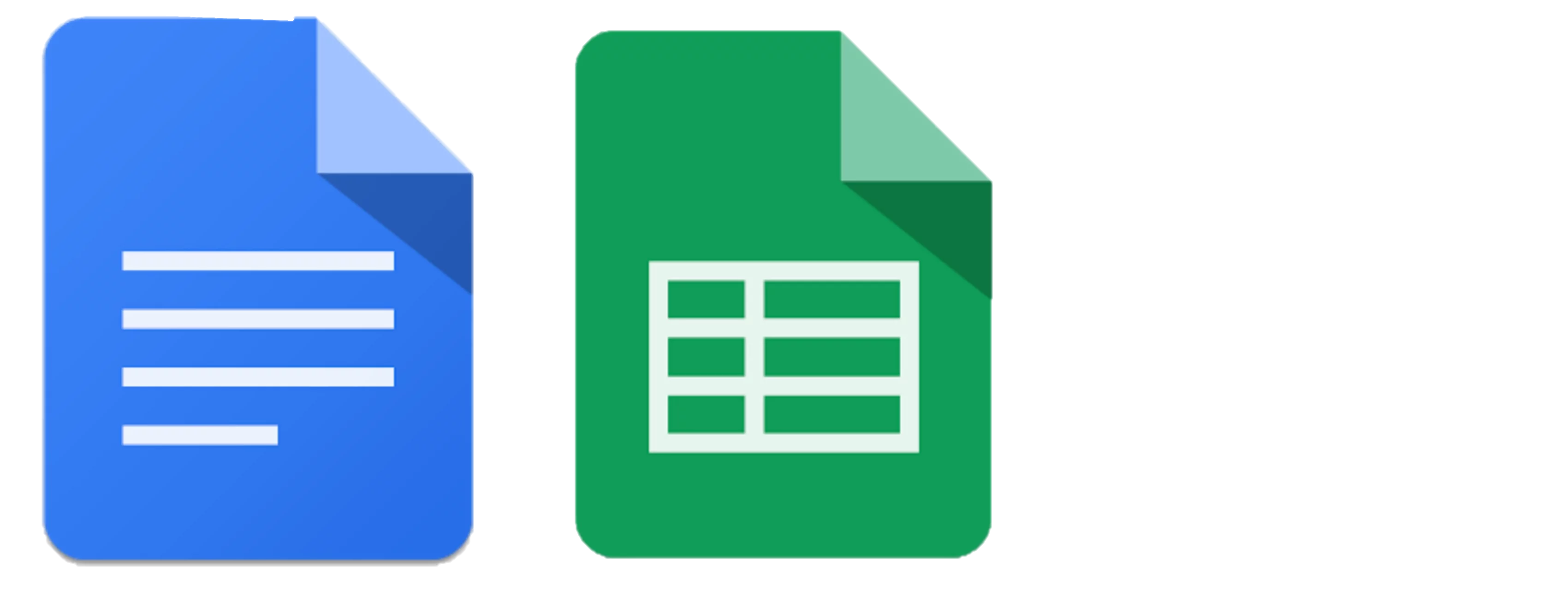 Benefits of Online Sign-Up Sheets
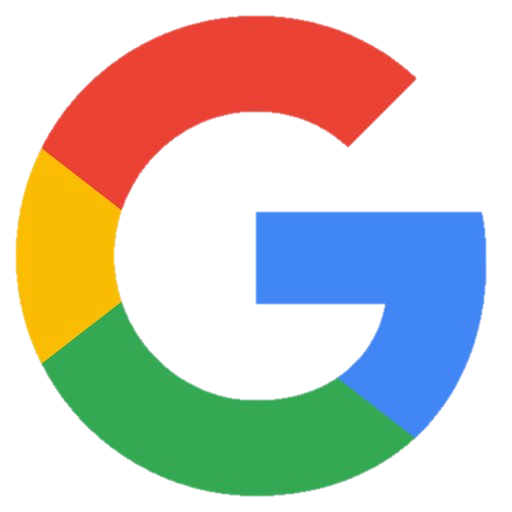 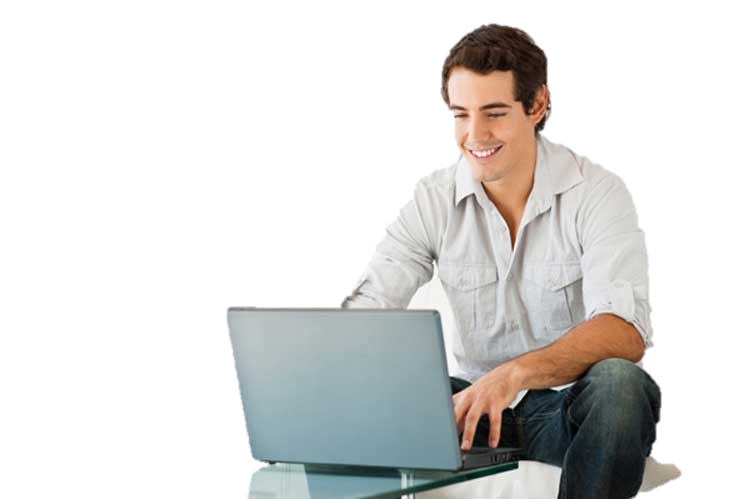 Access anywhere.
For You
For Your Members
Midweek Encouragement
Midweek Participation
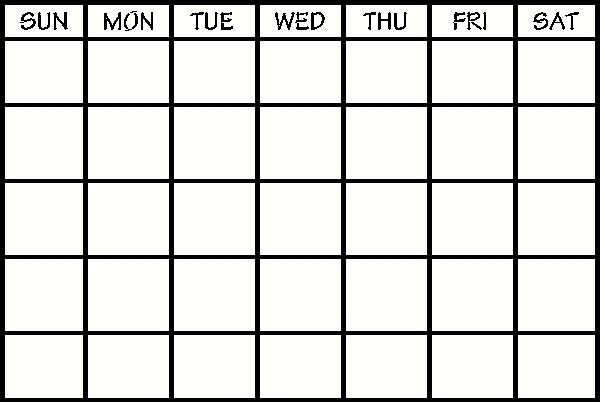 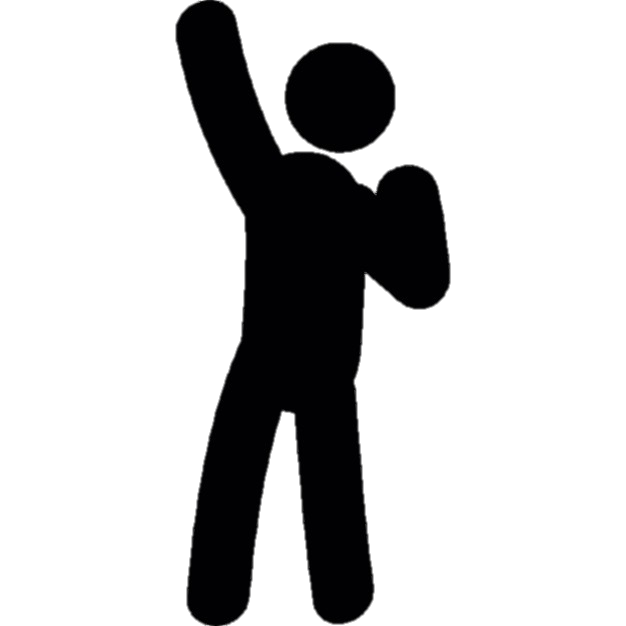 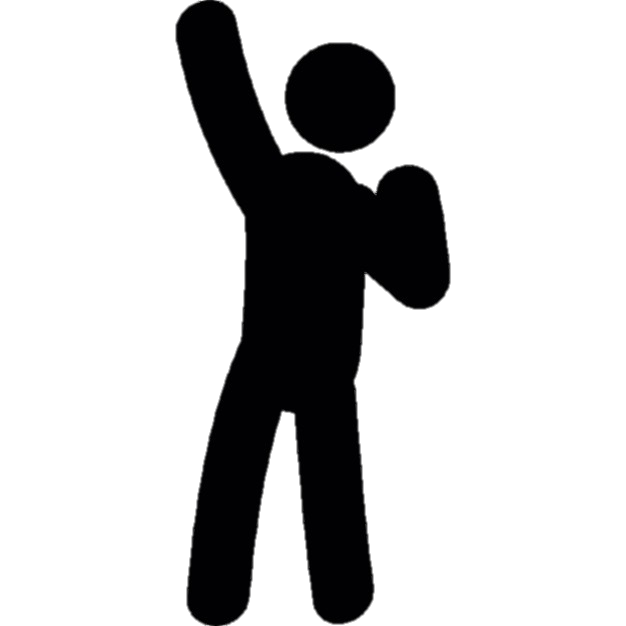 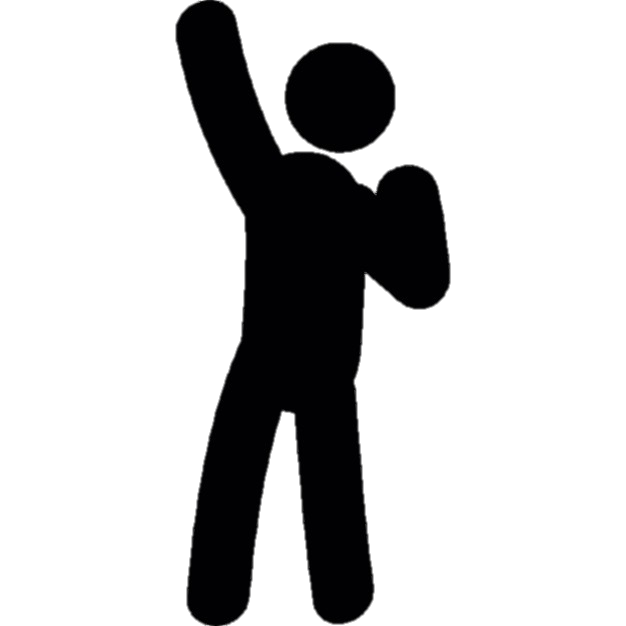 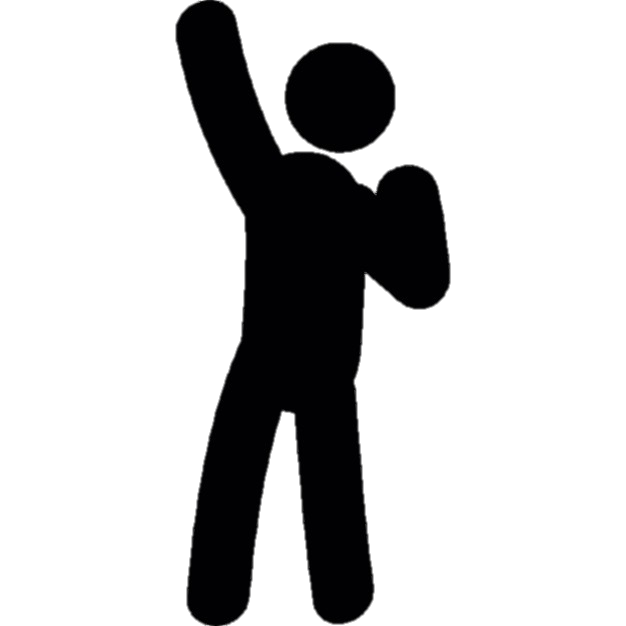 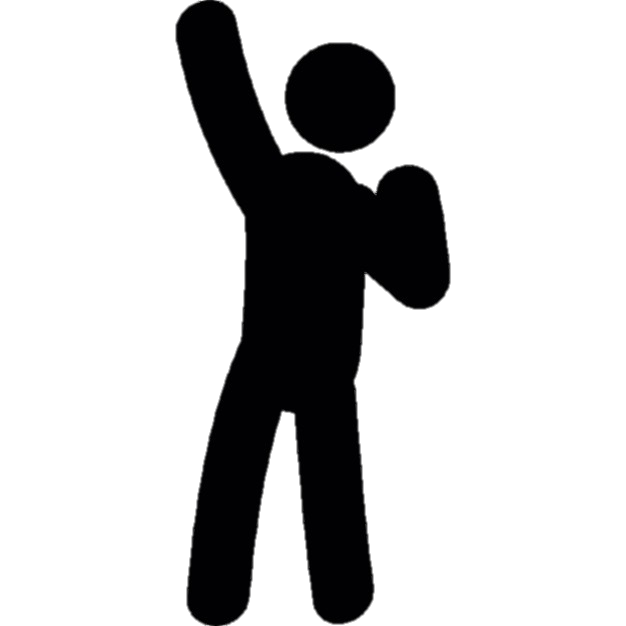 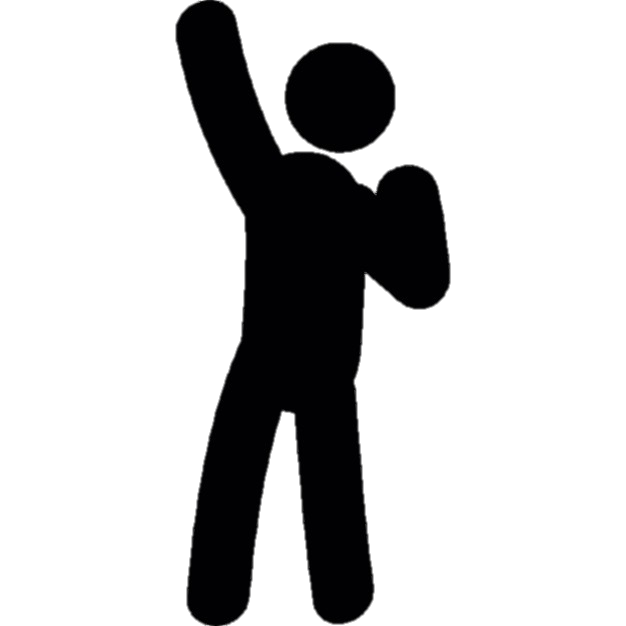 Benefits of Online Sign-Up Sheets
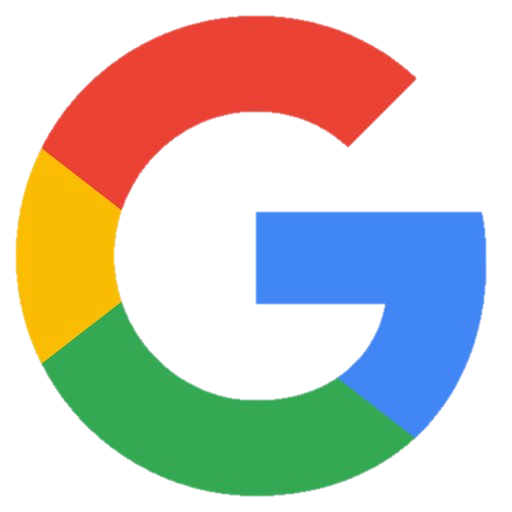 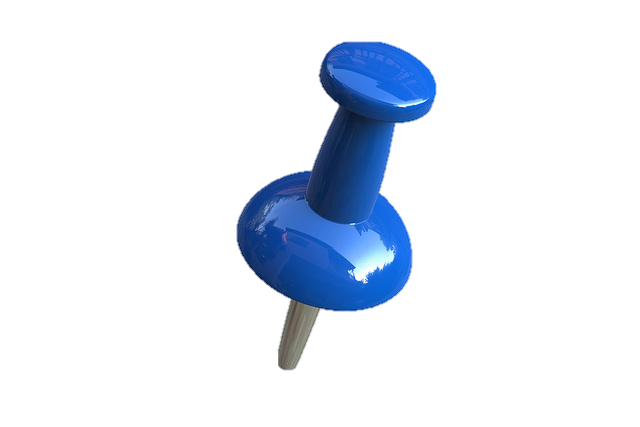 Why Google?
No login required.
Simple to use.
Simple to print.
Simple to reuse.
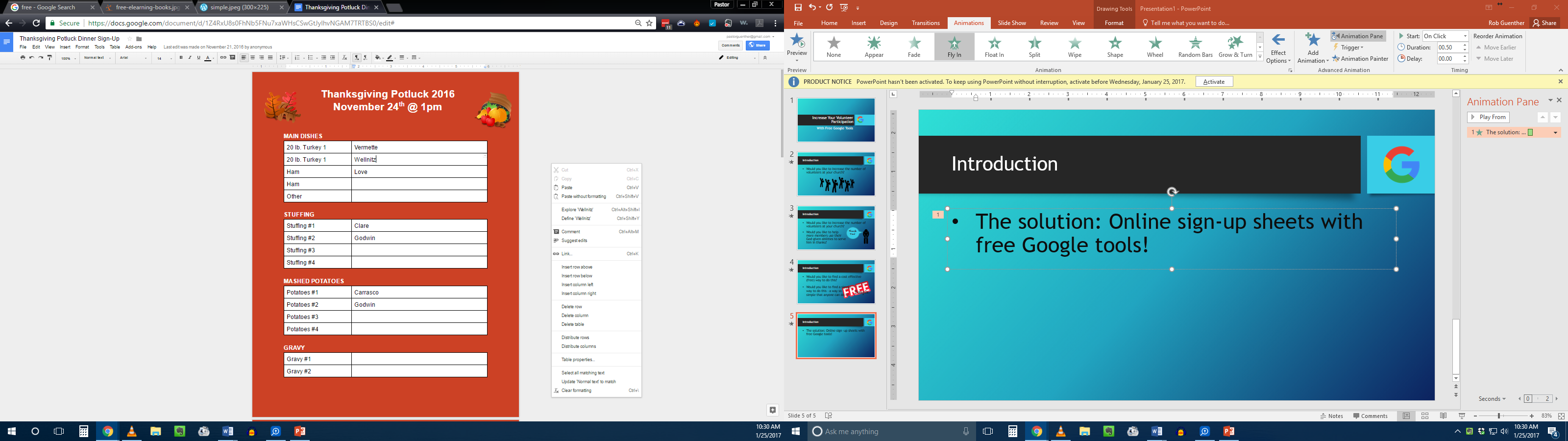 Benefits of Online Sign-Up Sheets
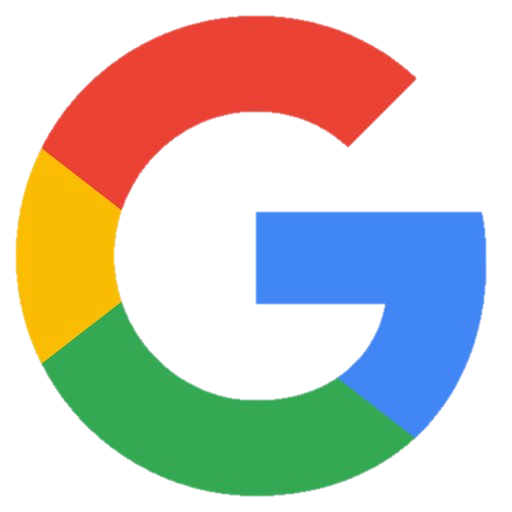 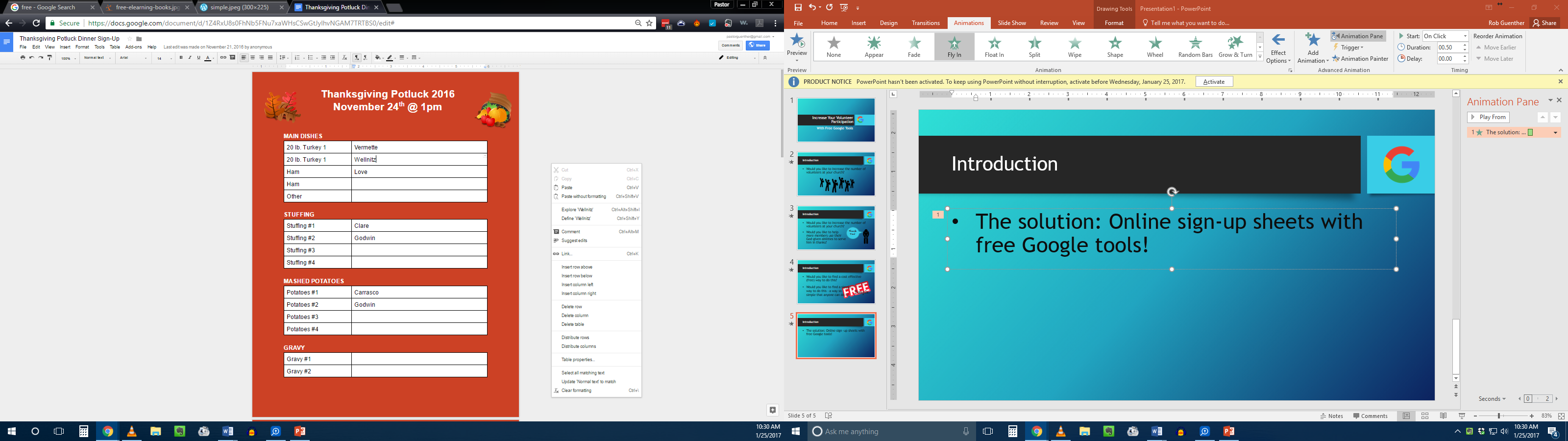 Guenther
Joel Nitz
Jason Strong
Benefits of Online Sign-Up Sheets
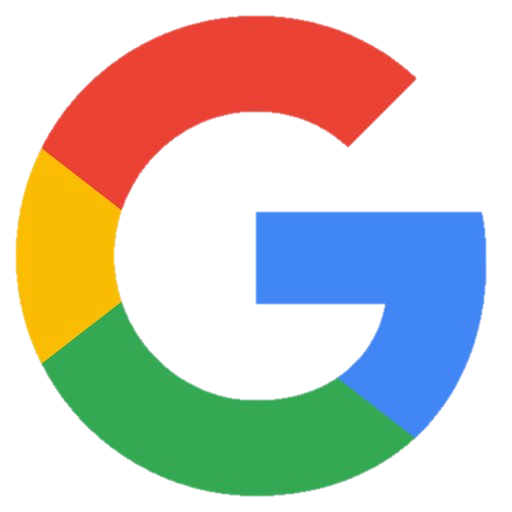 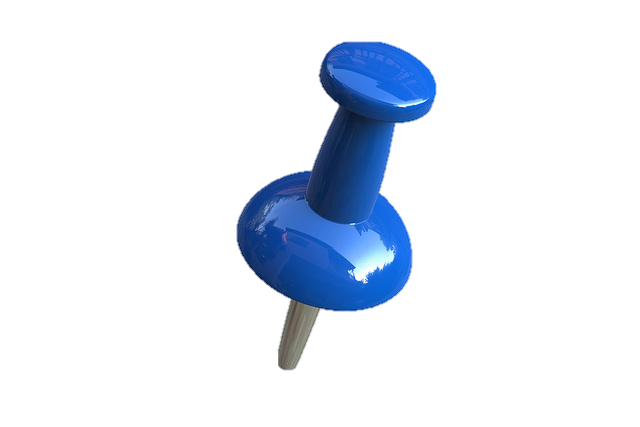 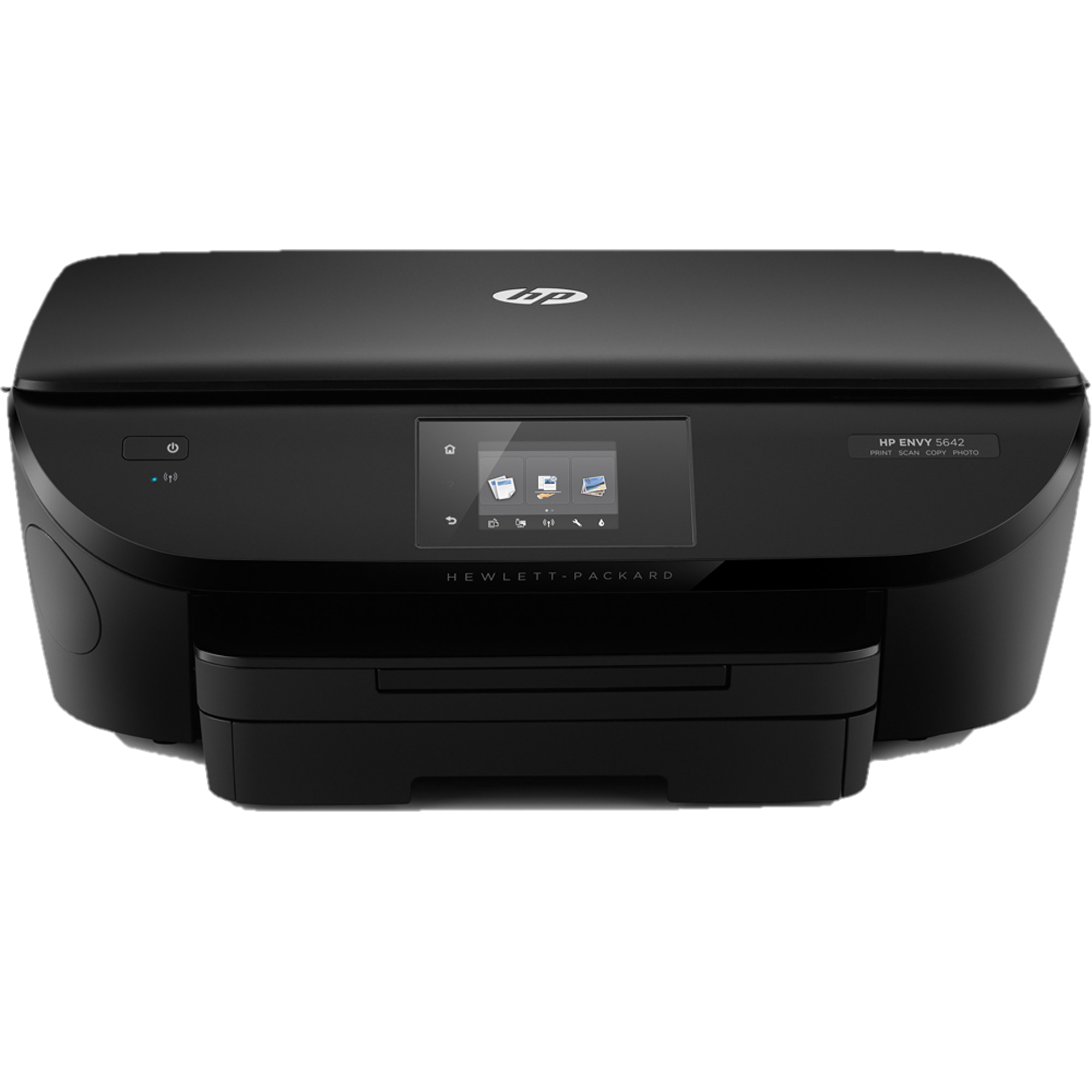 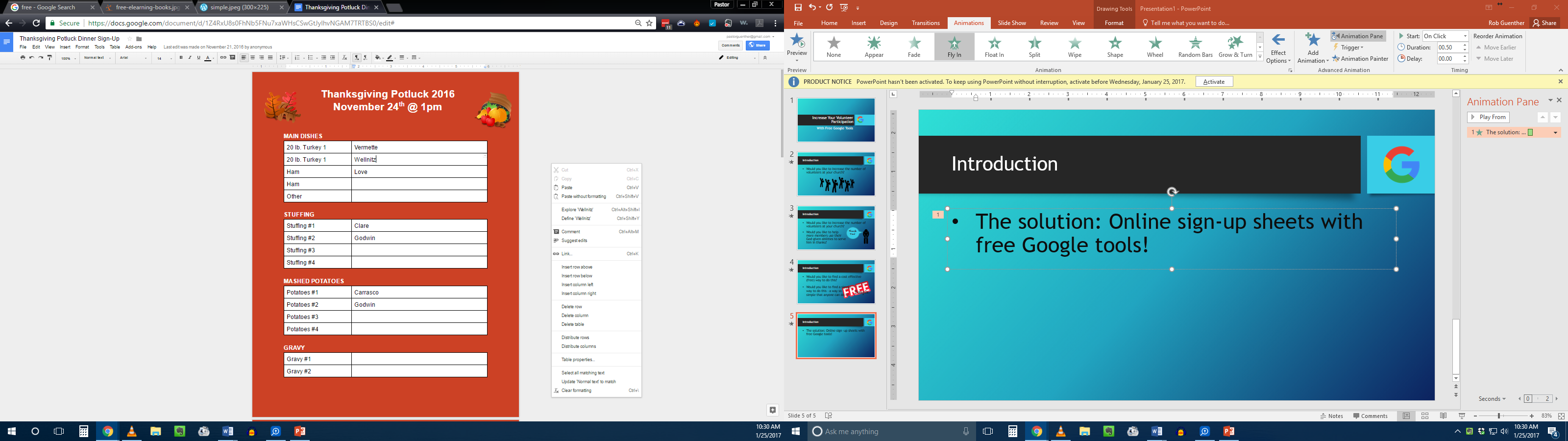 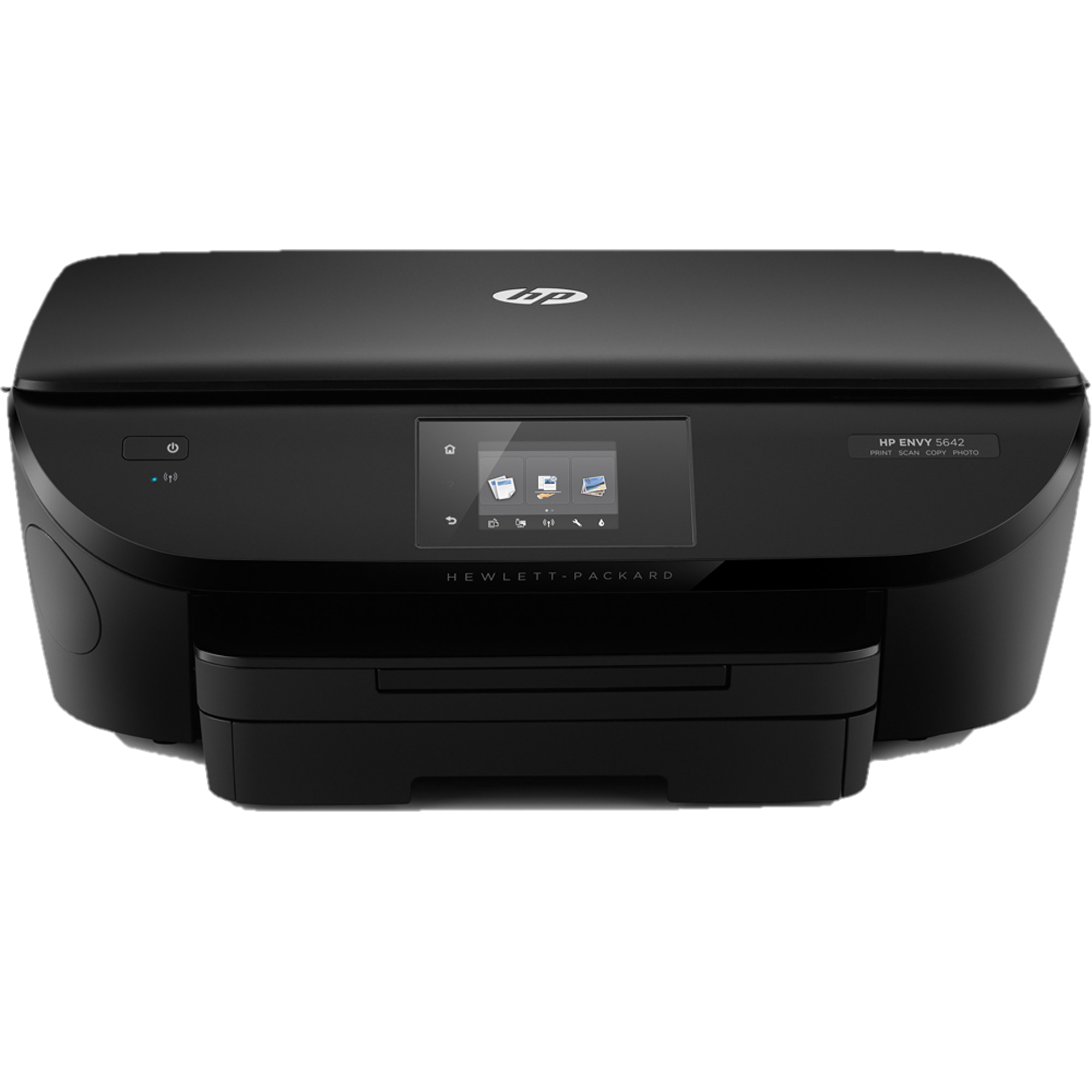 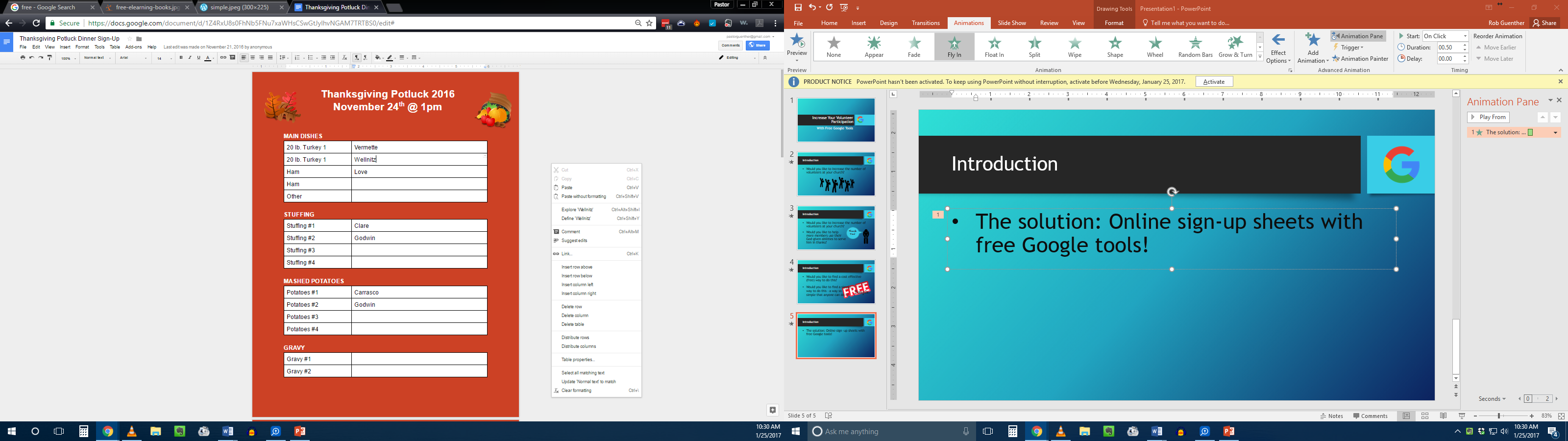 Matt Zimpelmann
Benefits of Online Sign-Up Sheets
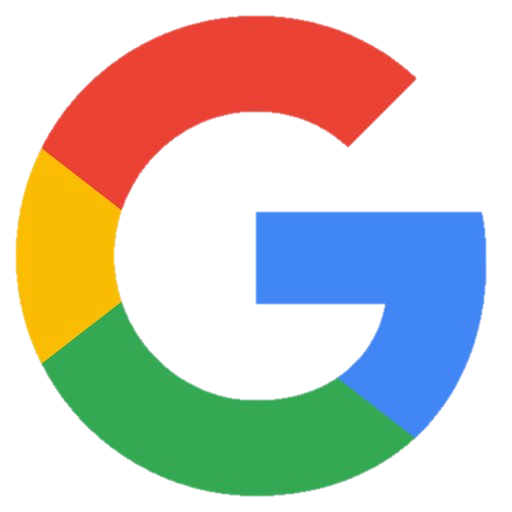 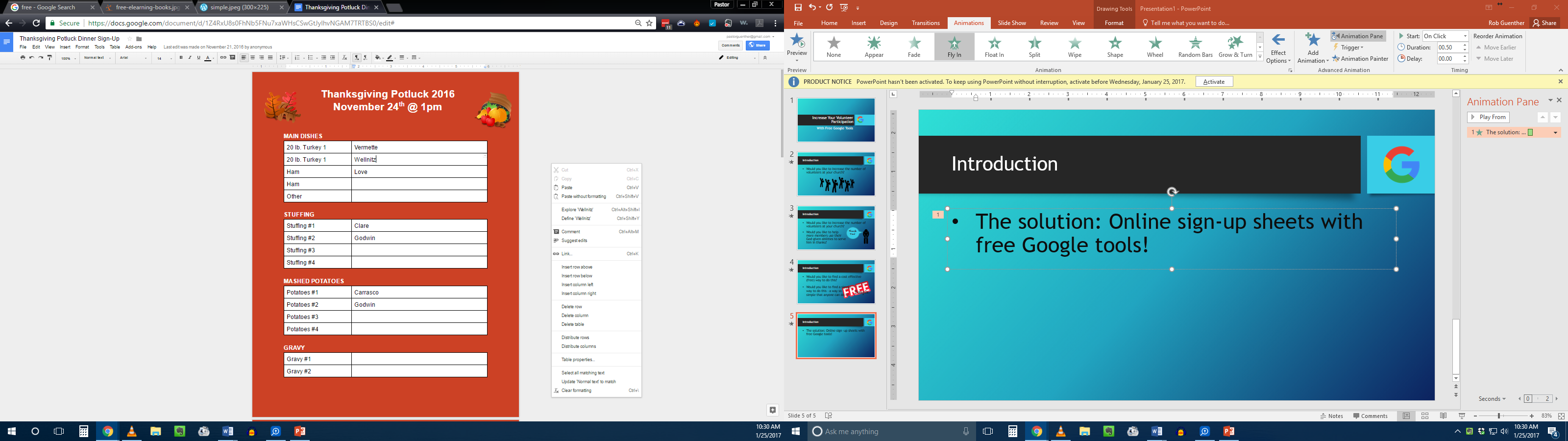 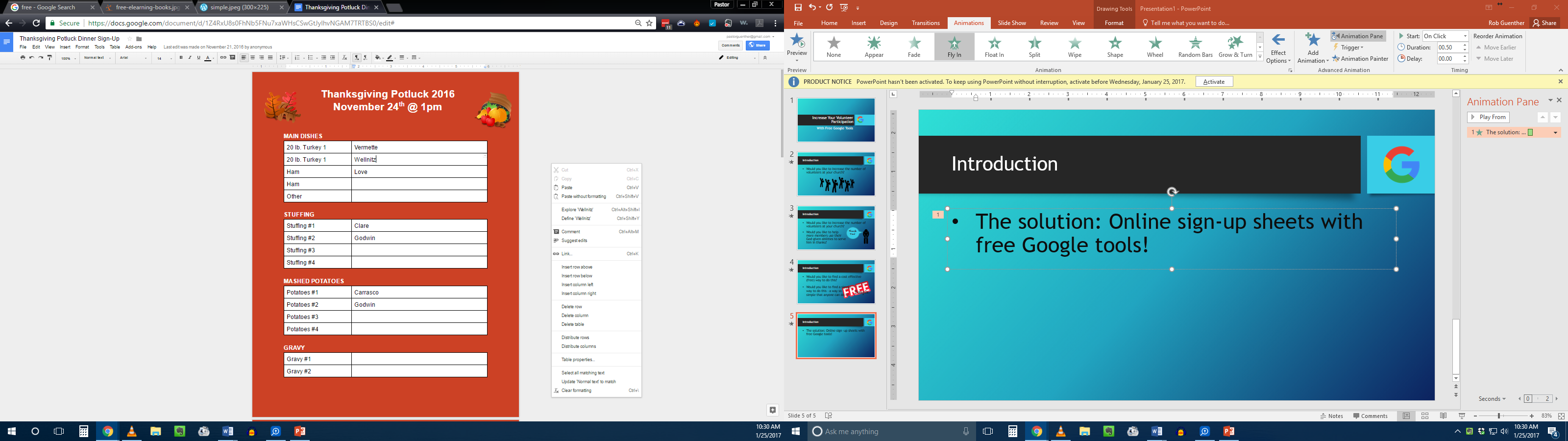 Thanksgiving Potluck 2017
November 22nd @ 11am
Guenther
Joel Nitz
Jason Strong
Law/Gospel Warning
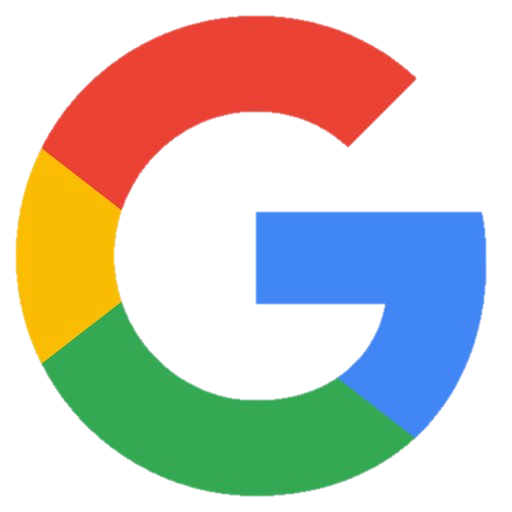 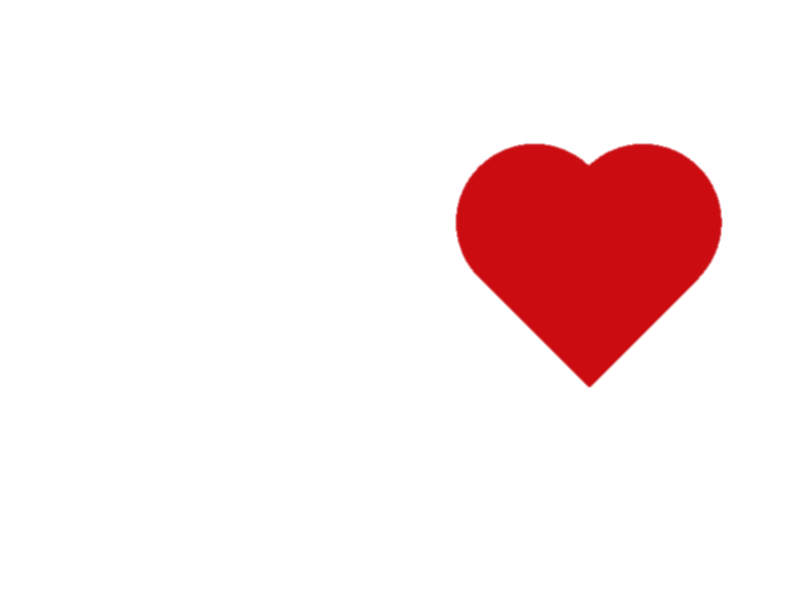 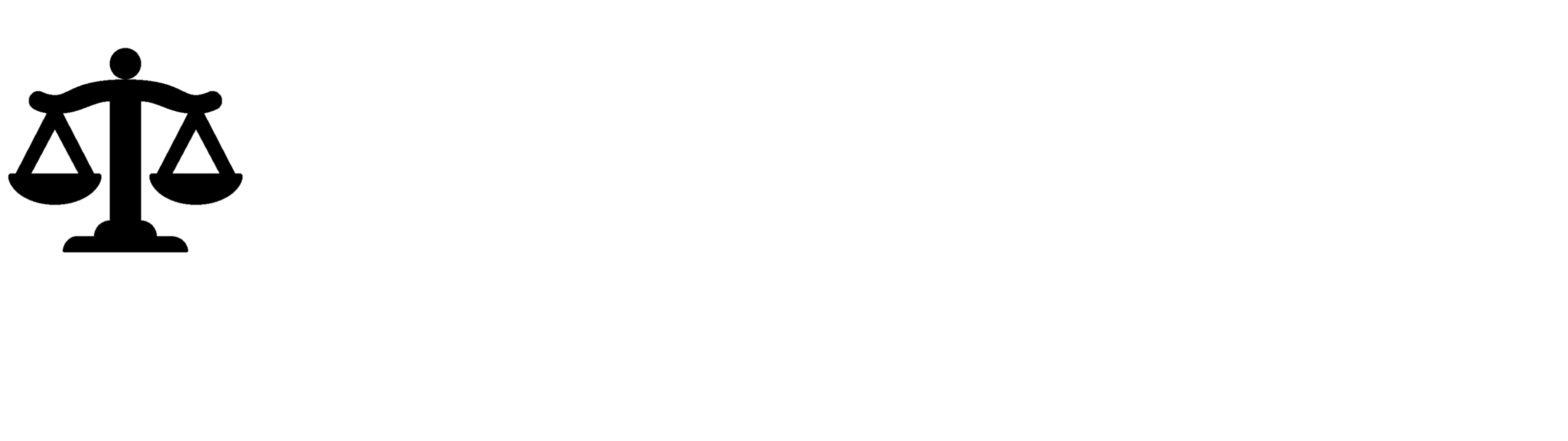 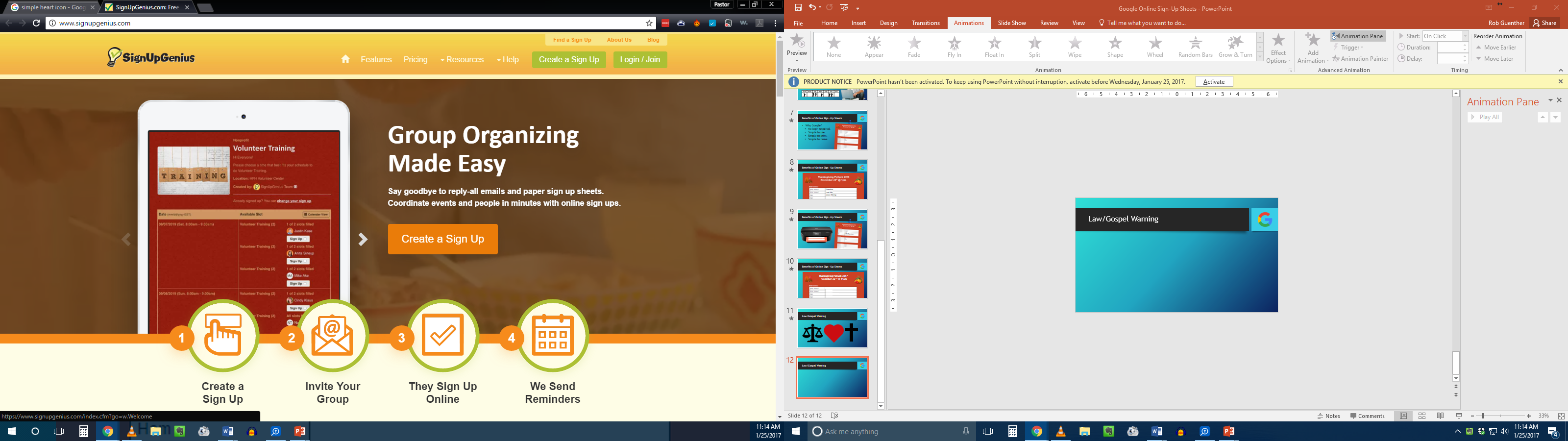 Law/Gospel Warning
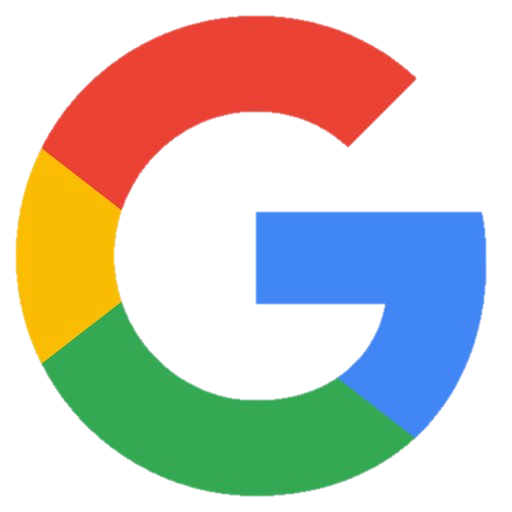 Synchronizing
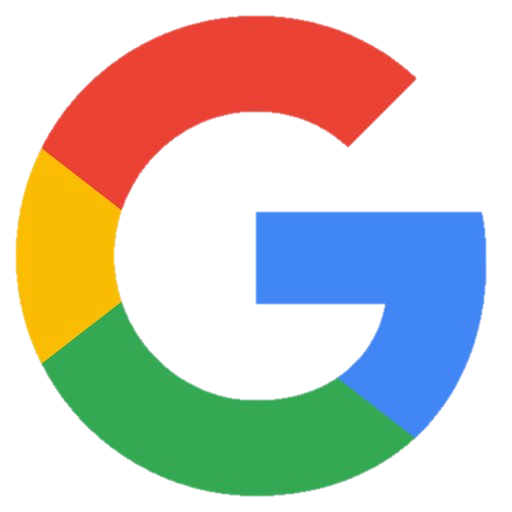 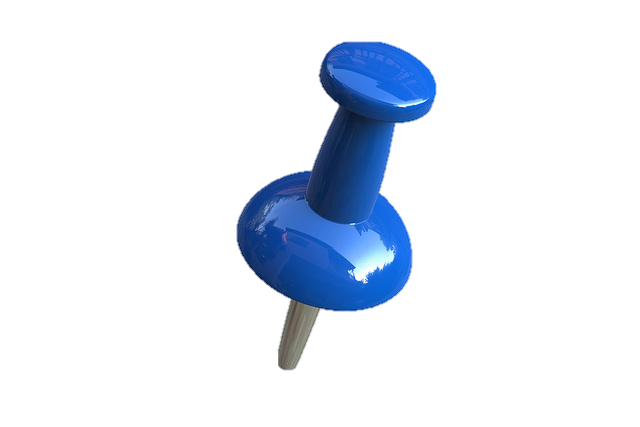 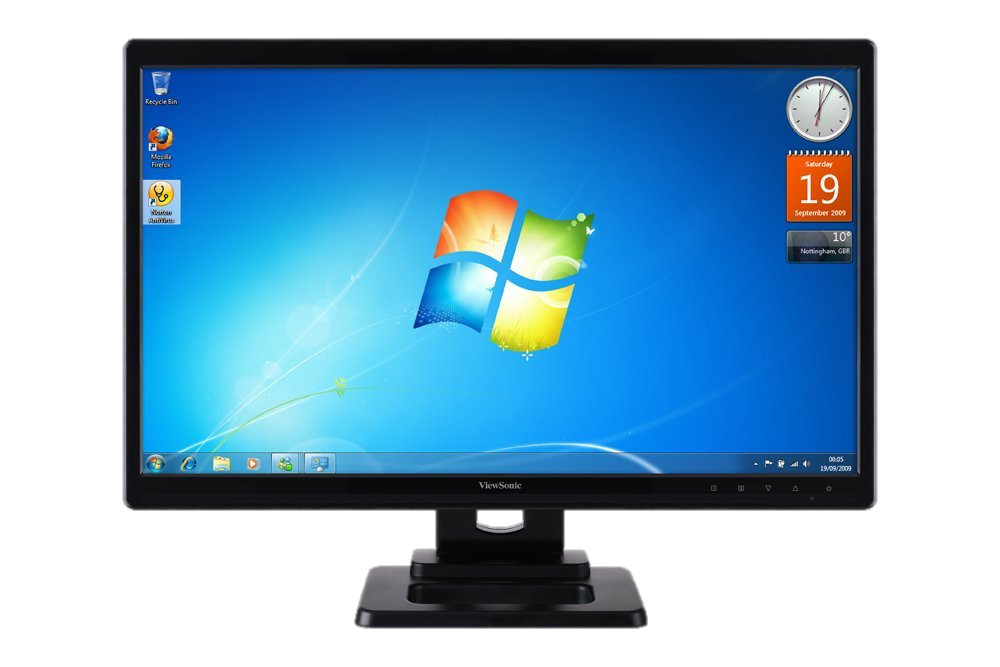 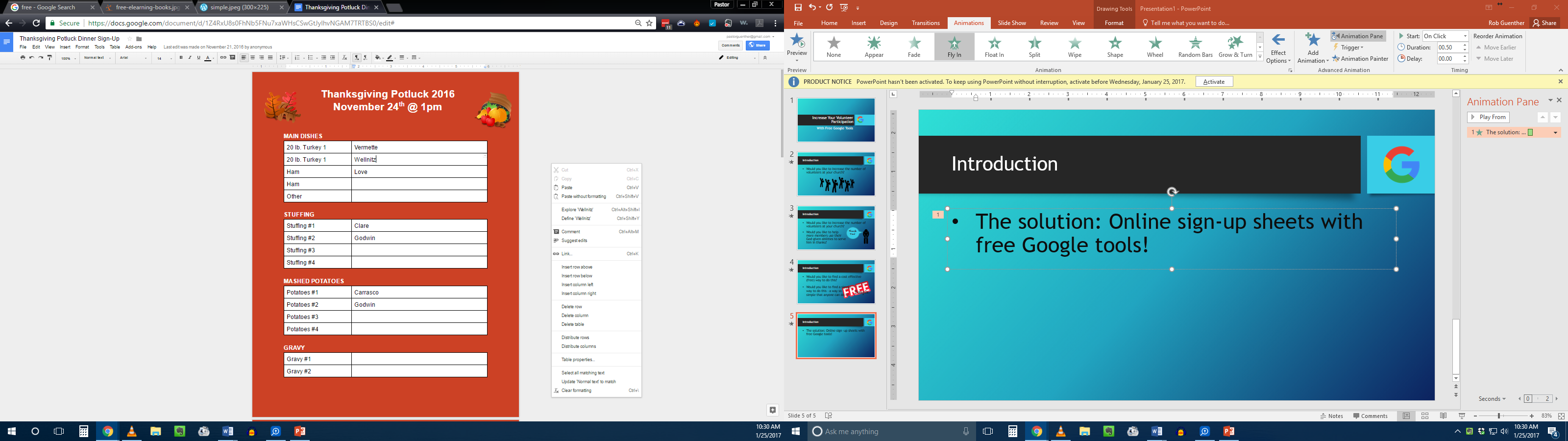 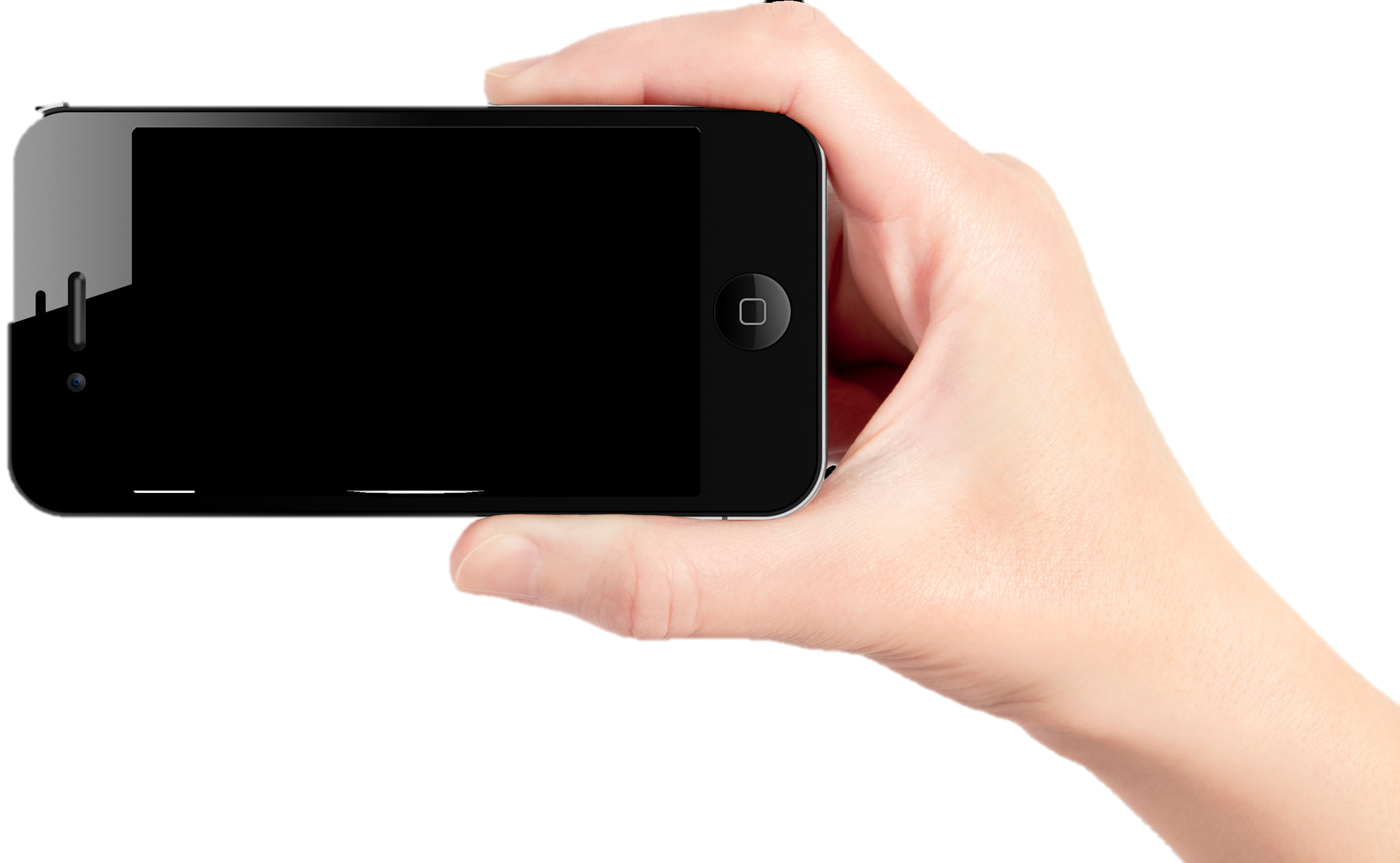 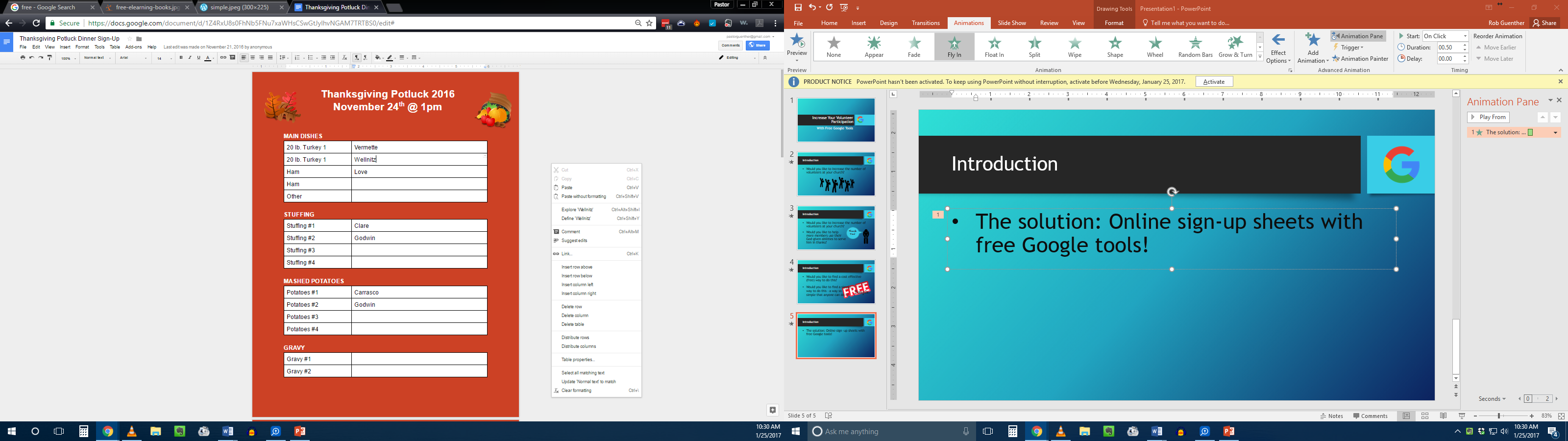 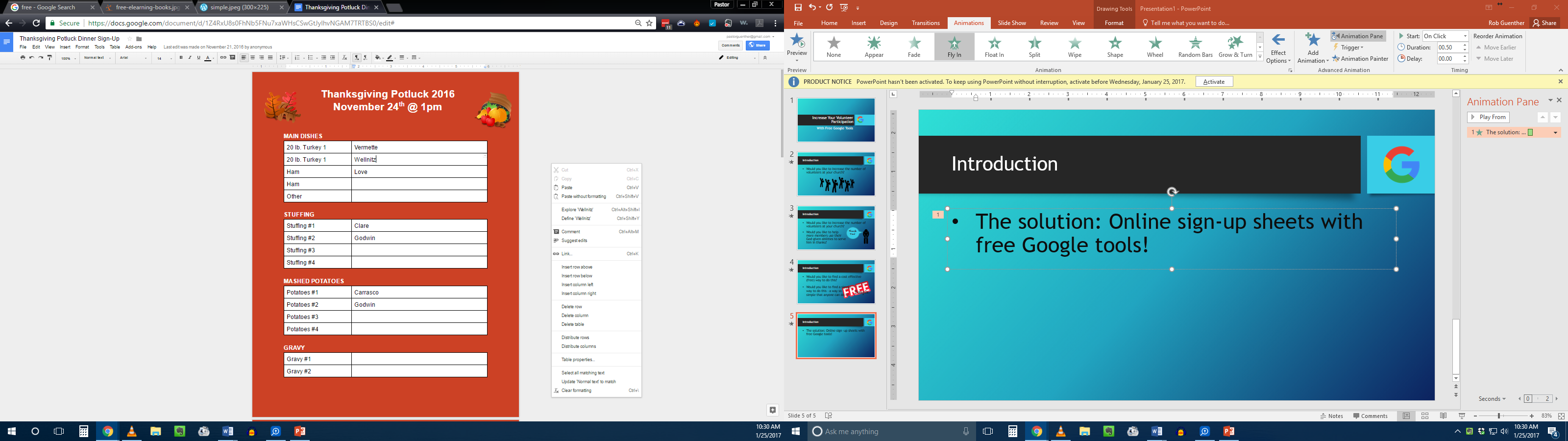 Matt Zimpelmann
Matt Zimpelmann
Walkthrough
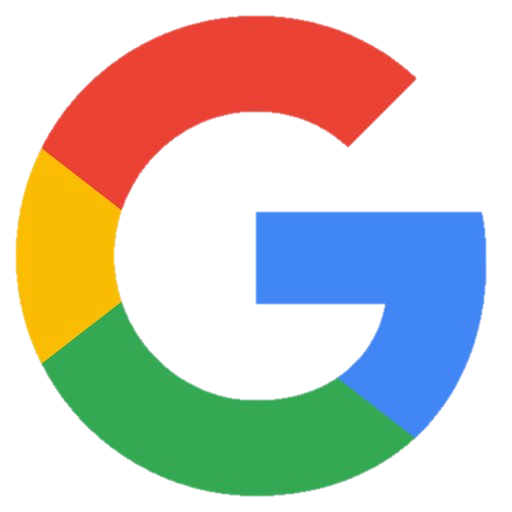 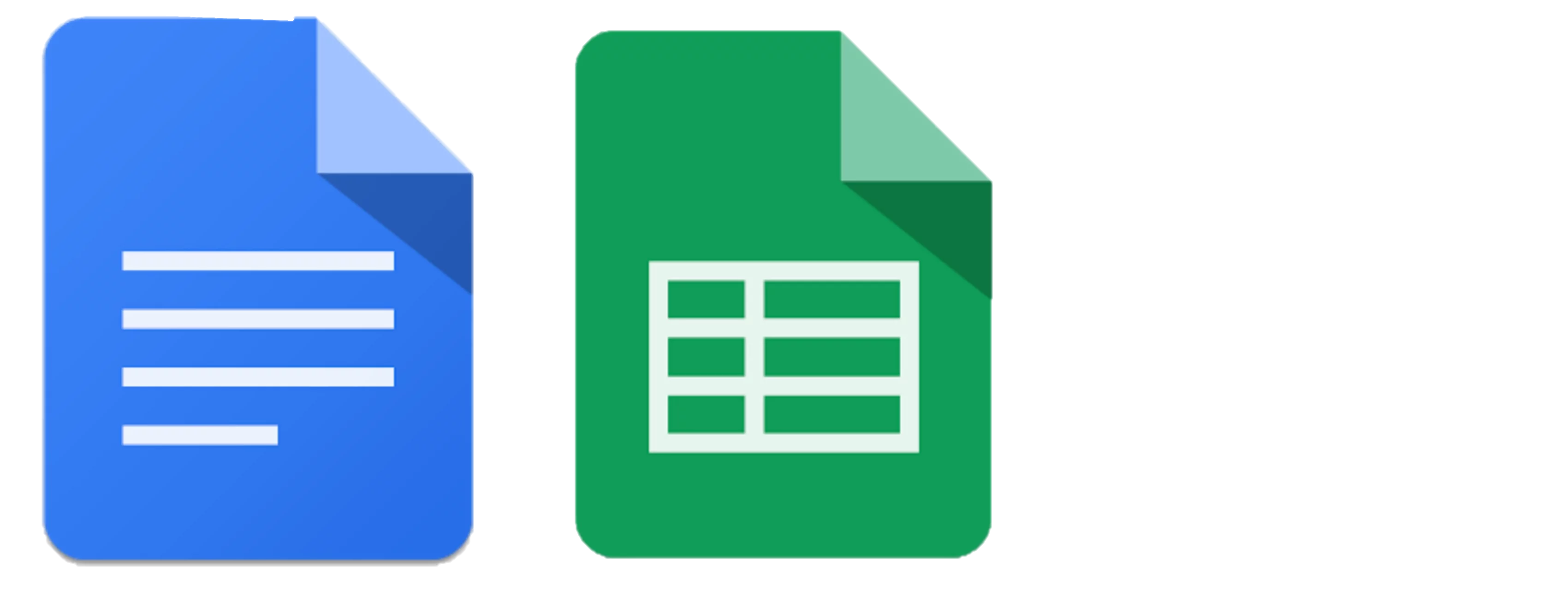 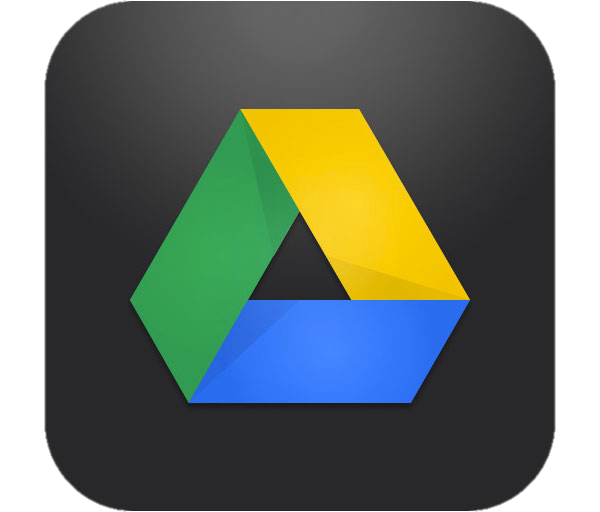 Walkthrough
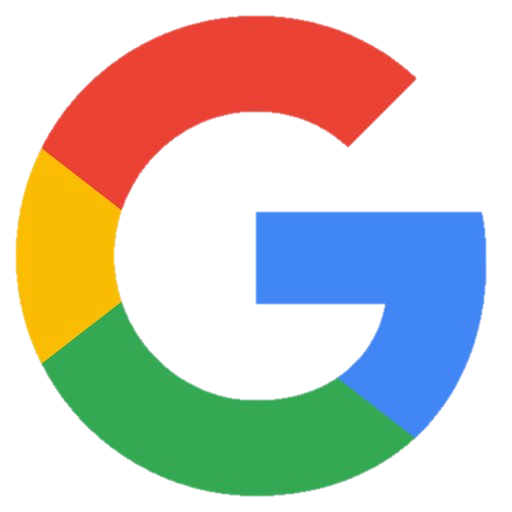 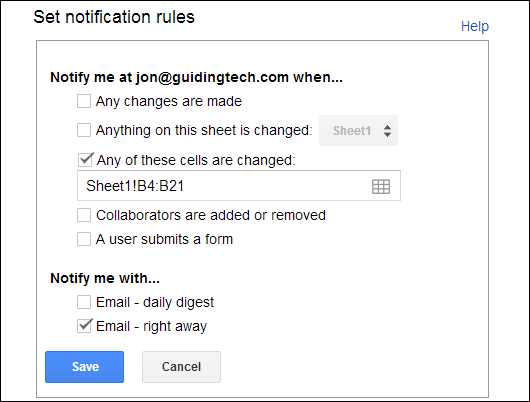 Sheets has notifications, Docs does not. 
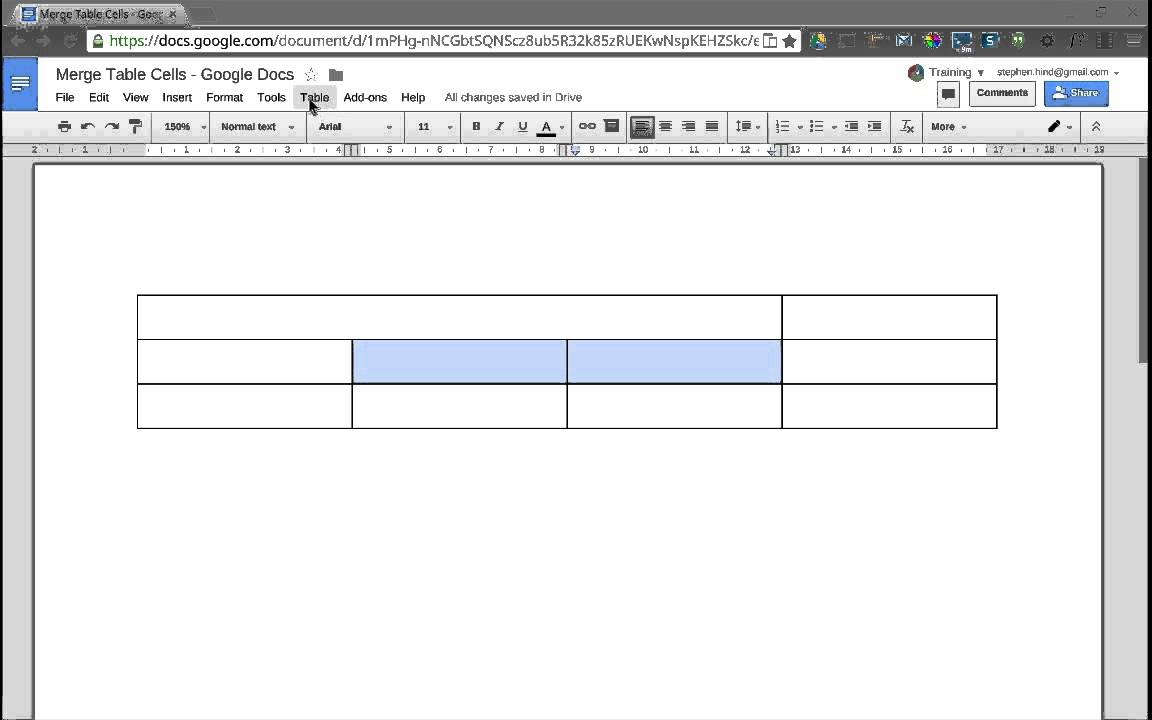 Walkthrough
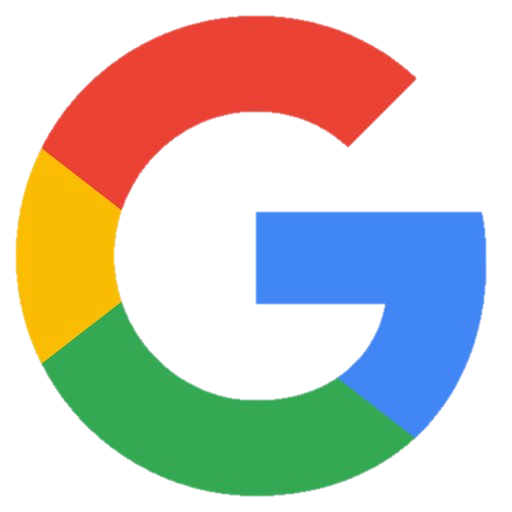 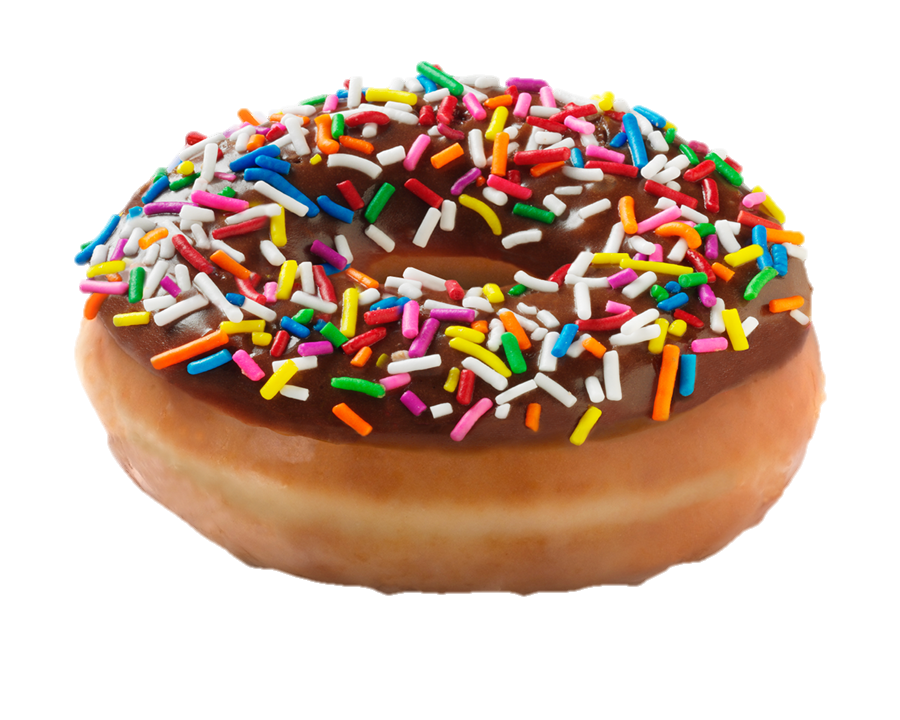 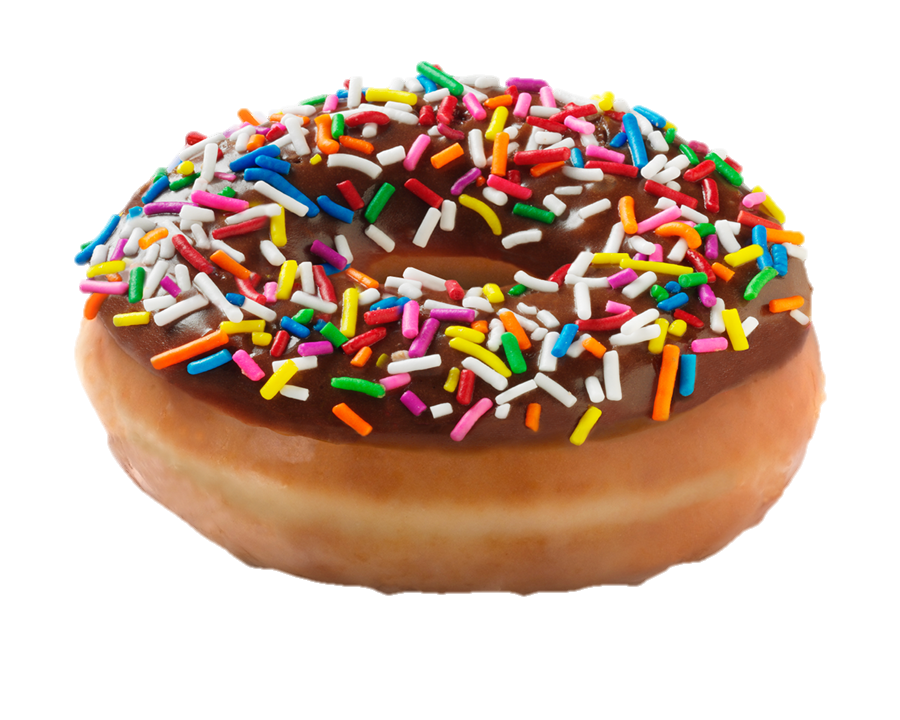 Bring Donuts to Church on Sunday
Make your doc with a table…
Sunday
Cookies
Donuts
Juice
Feb. 5th
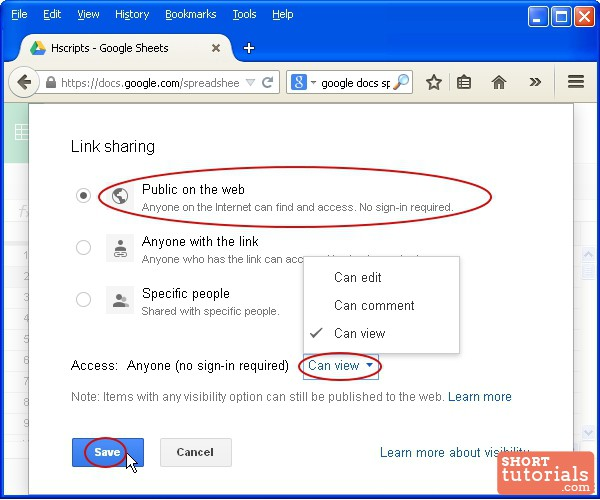 Walkthrough
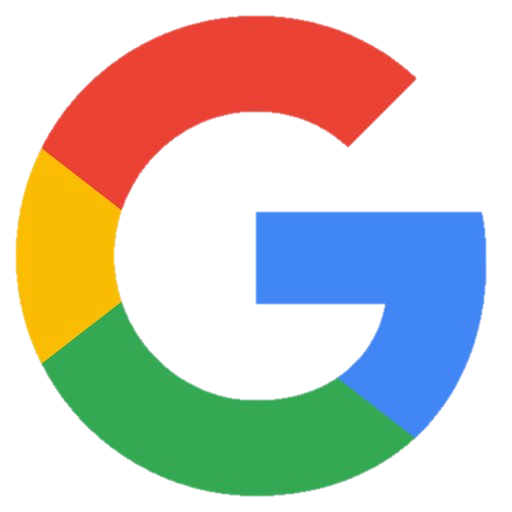 Sharing
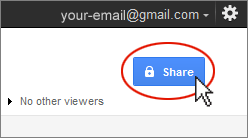 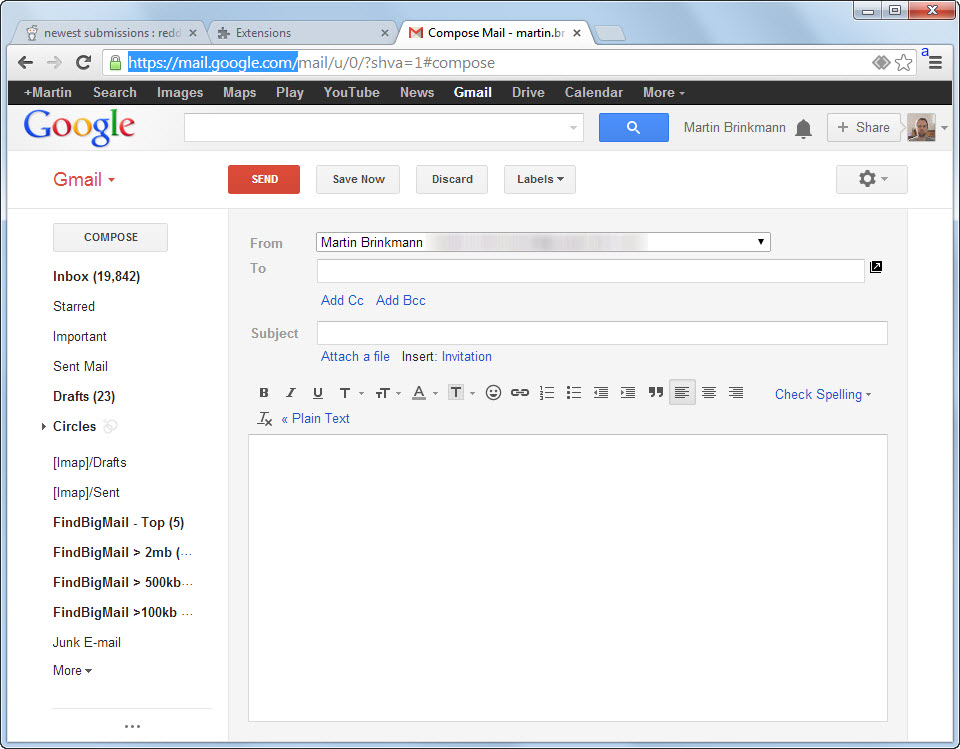 Walkthrough
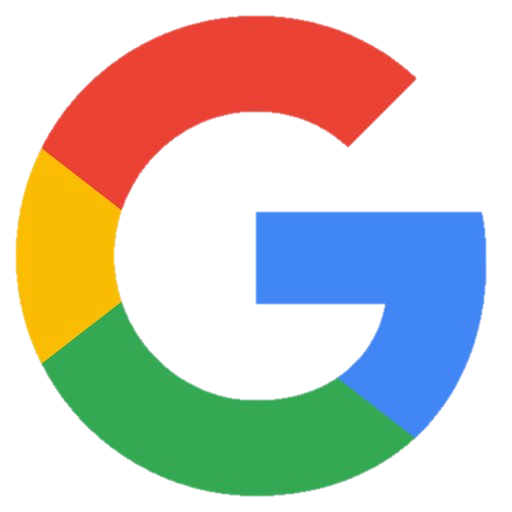 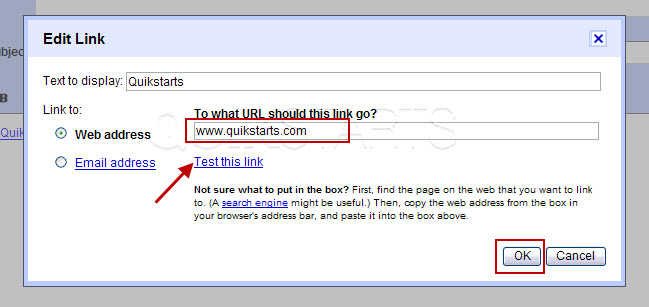 Emailing
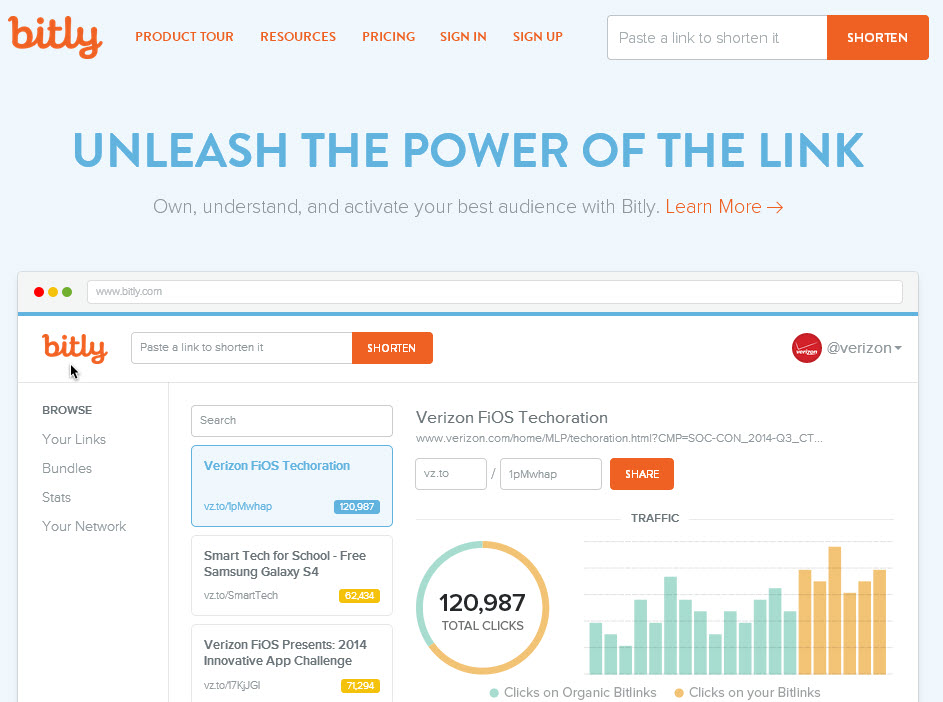 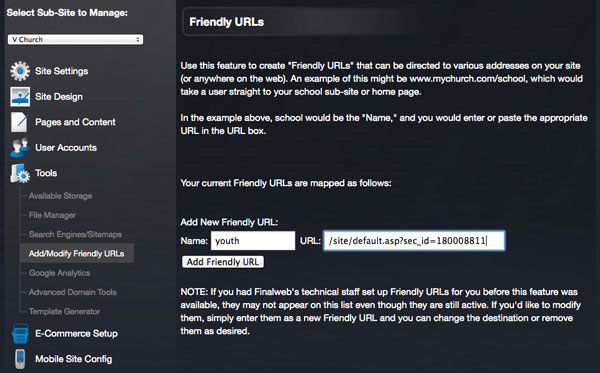 Walkthrough
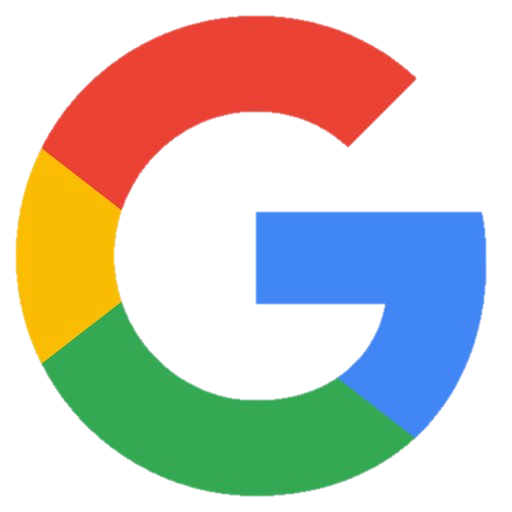 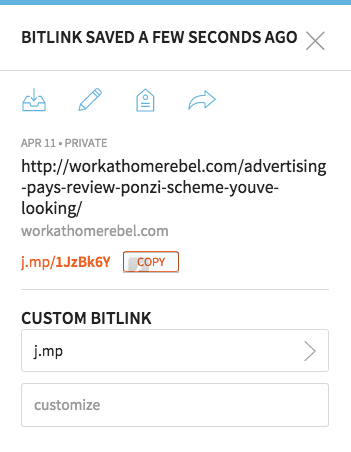 Hint: Friendly URLs
Walkthrough
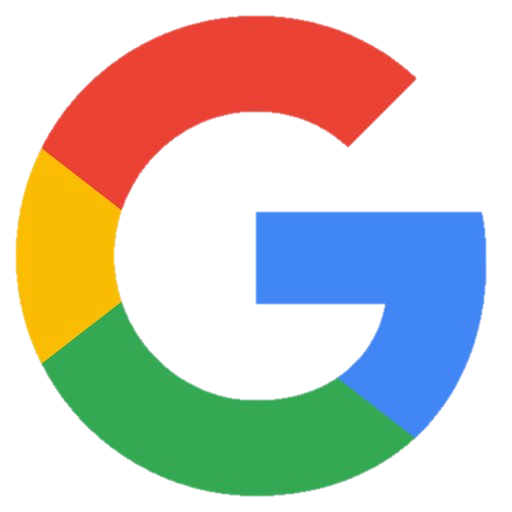 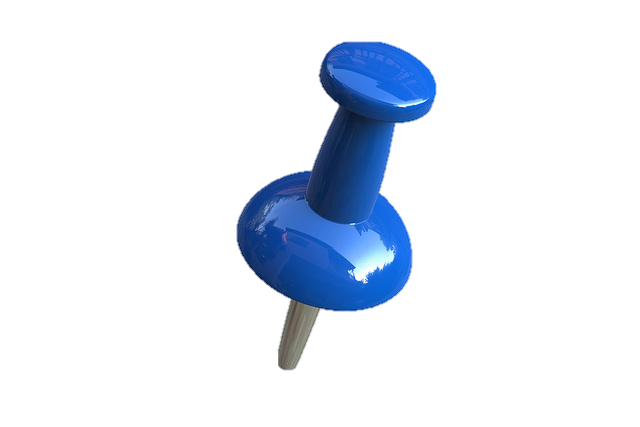 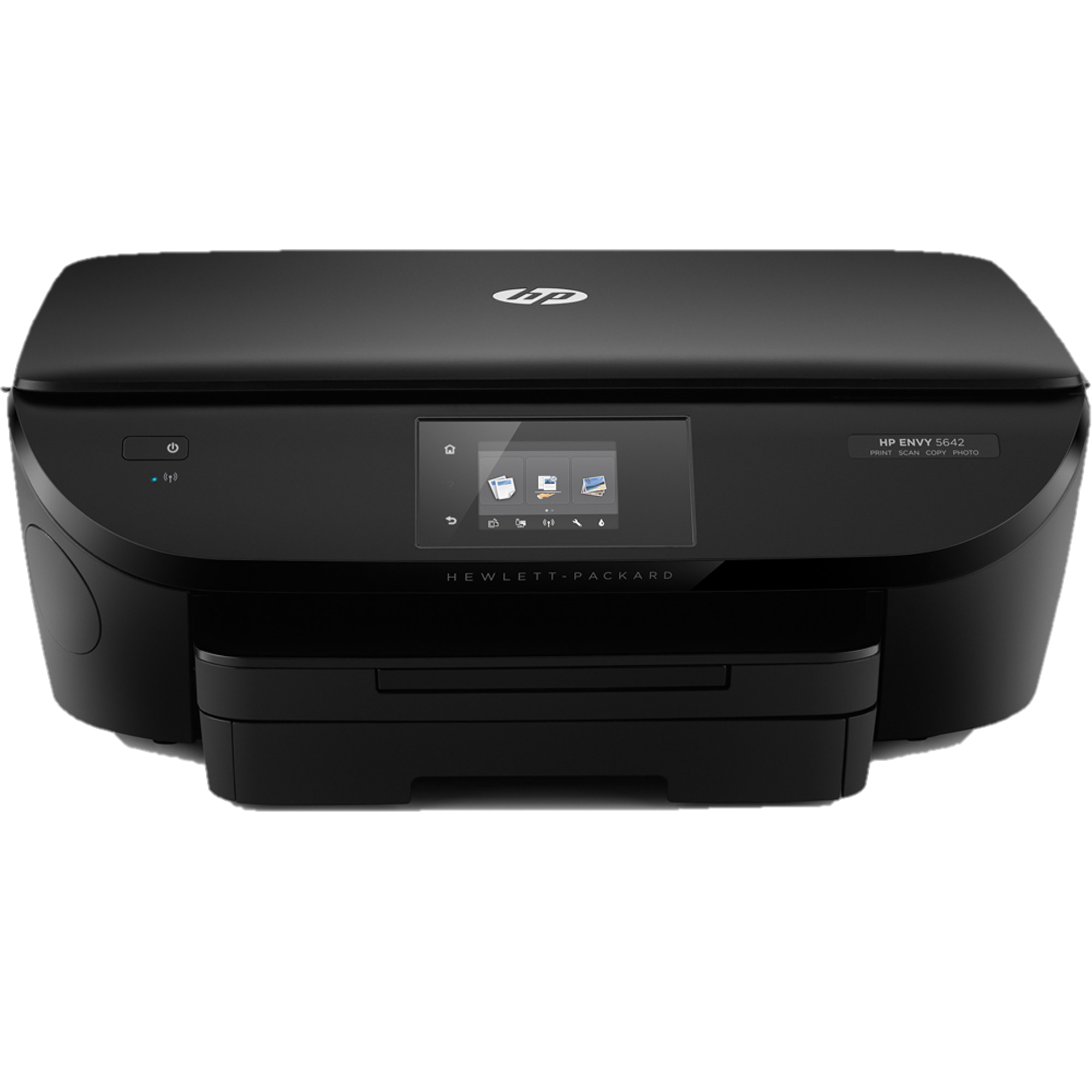 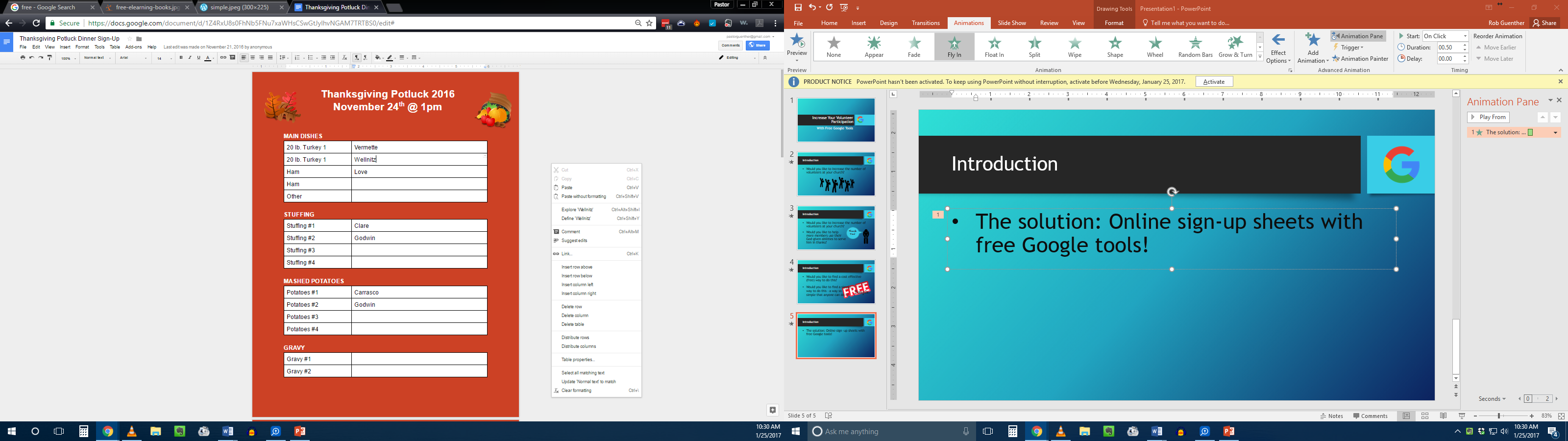 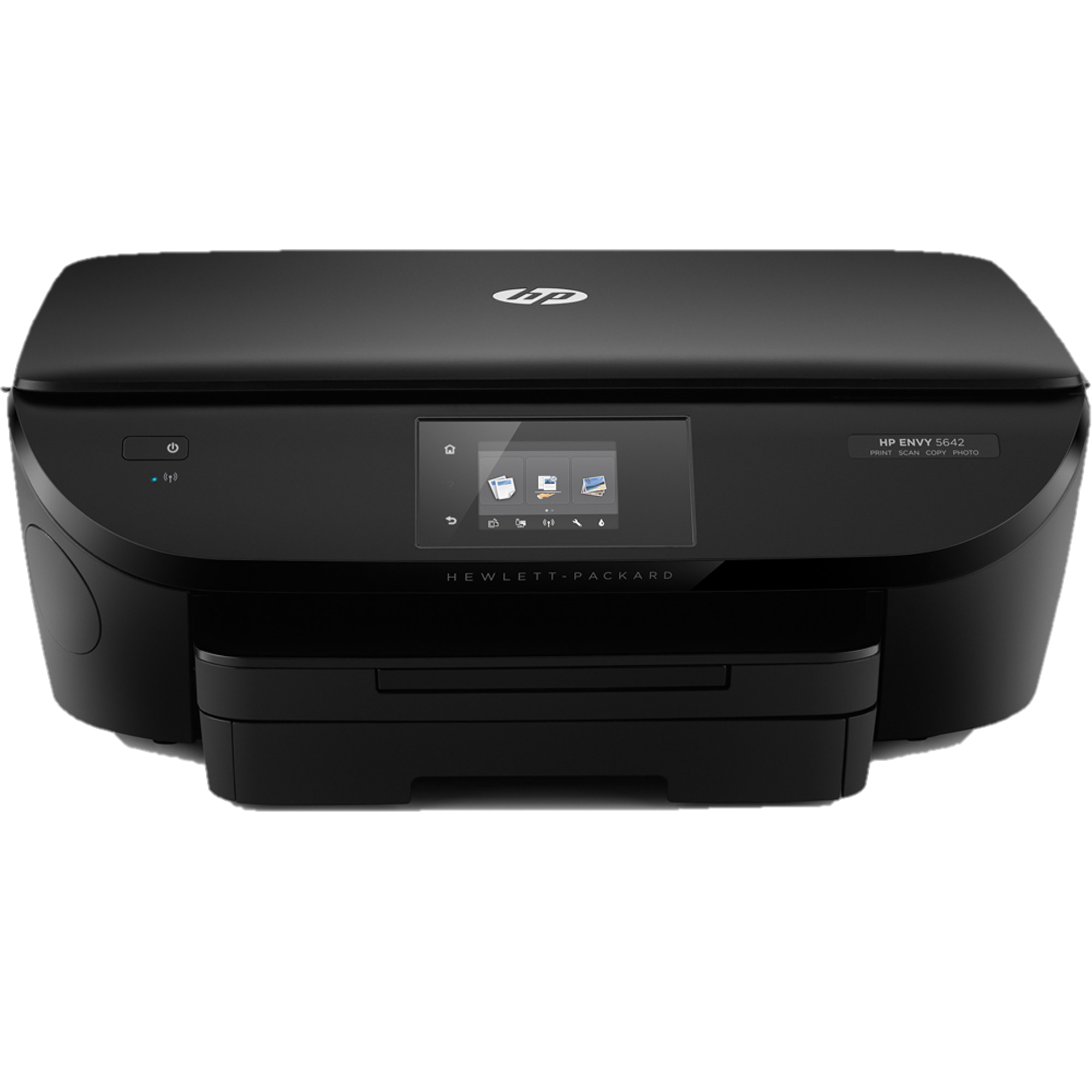 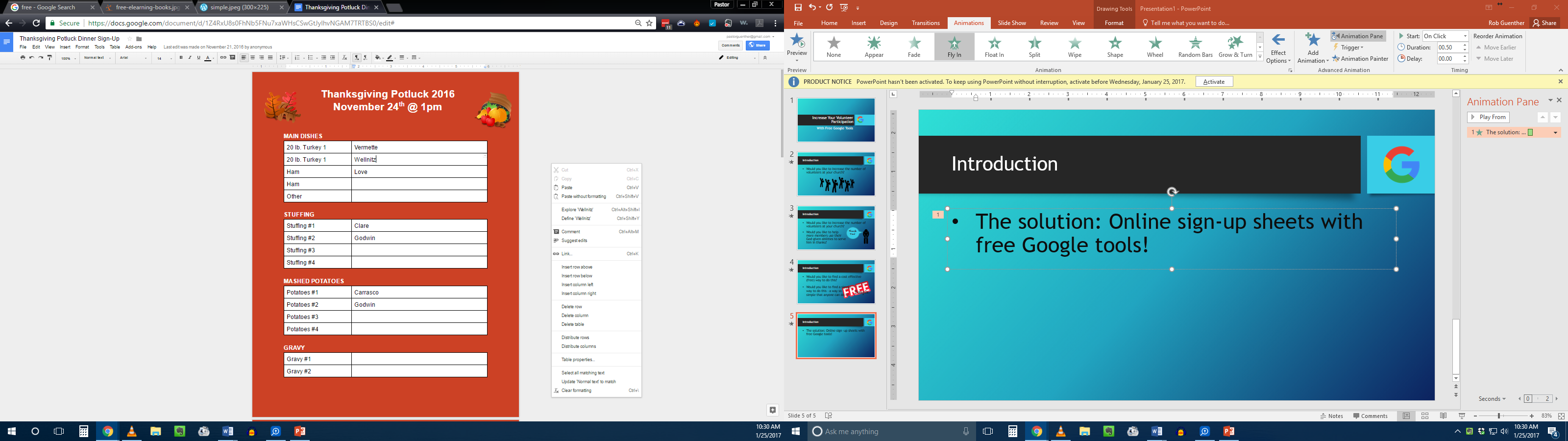 Matt Zimpelmann
Walkthrough
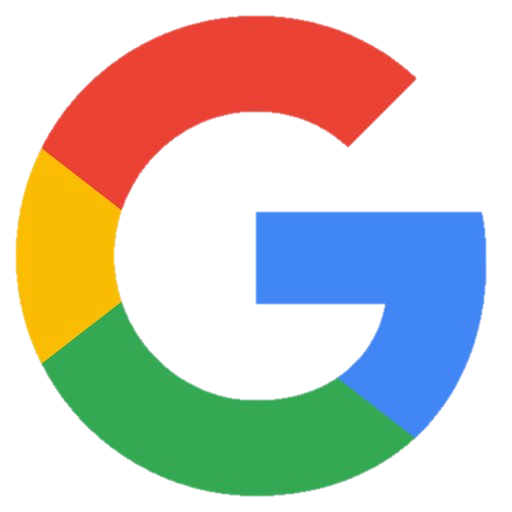 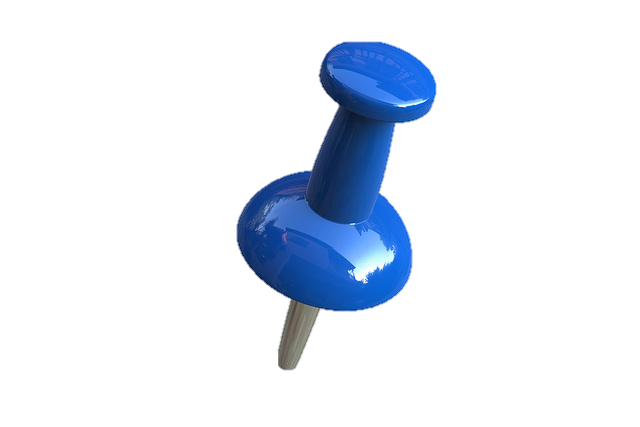 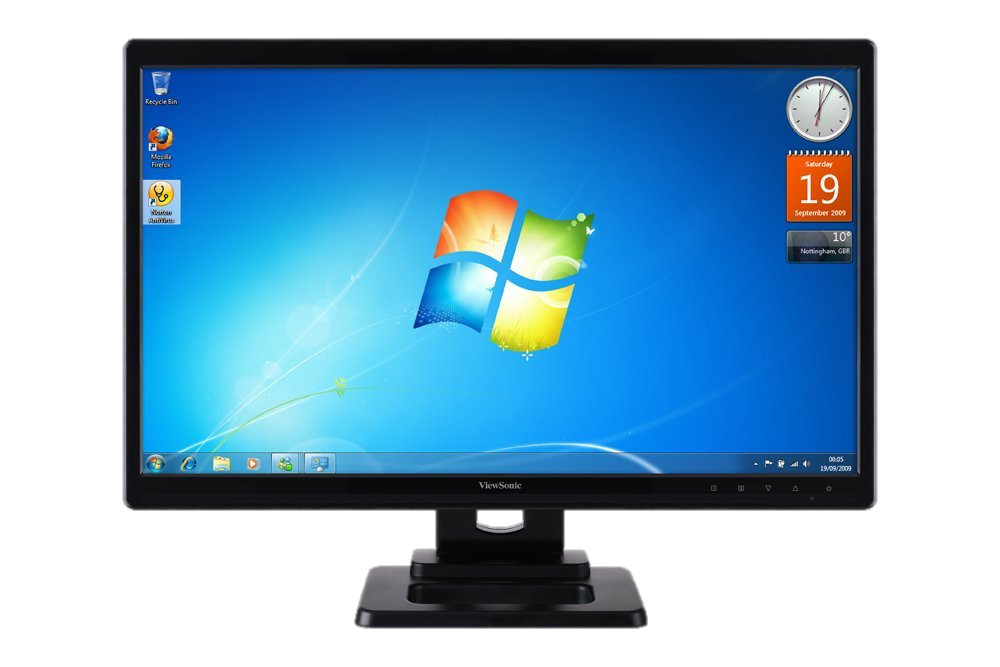 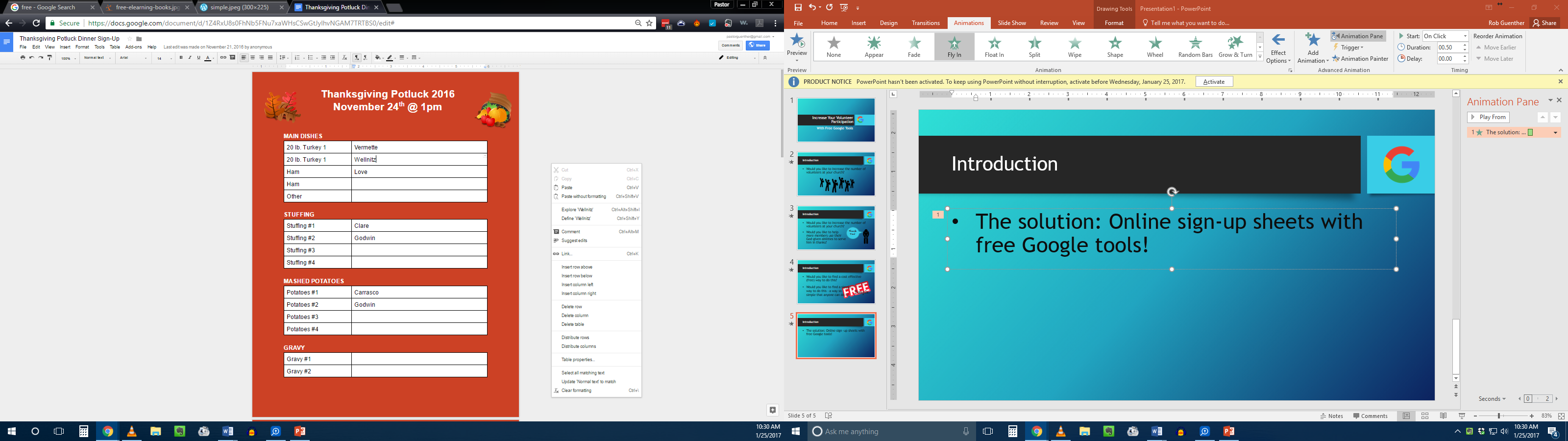 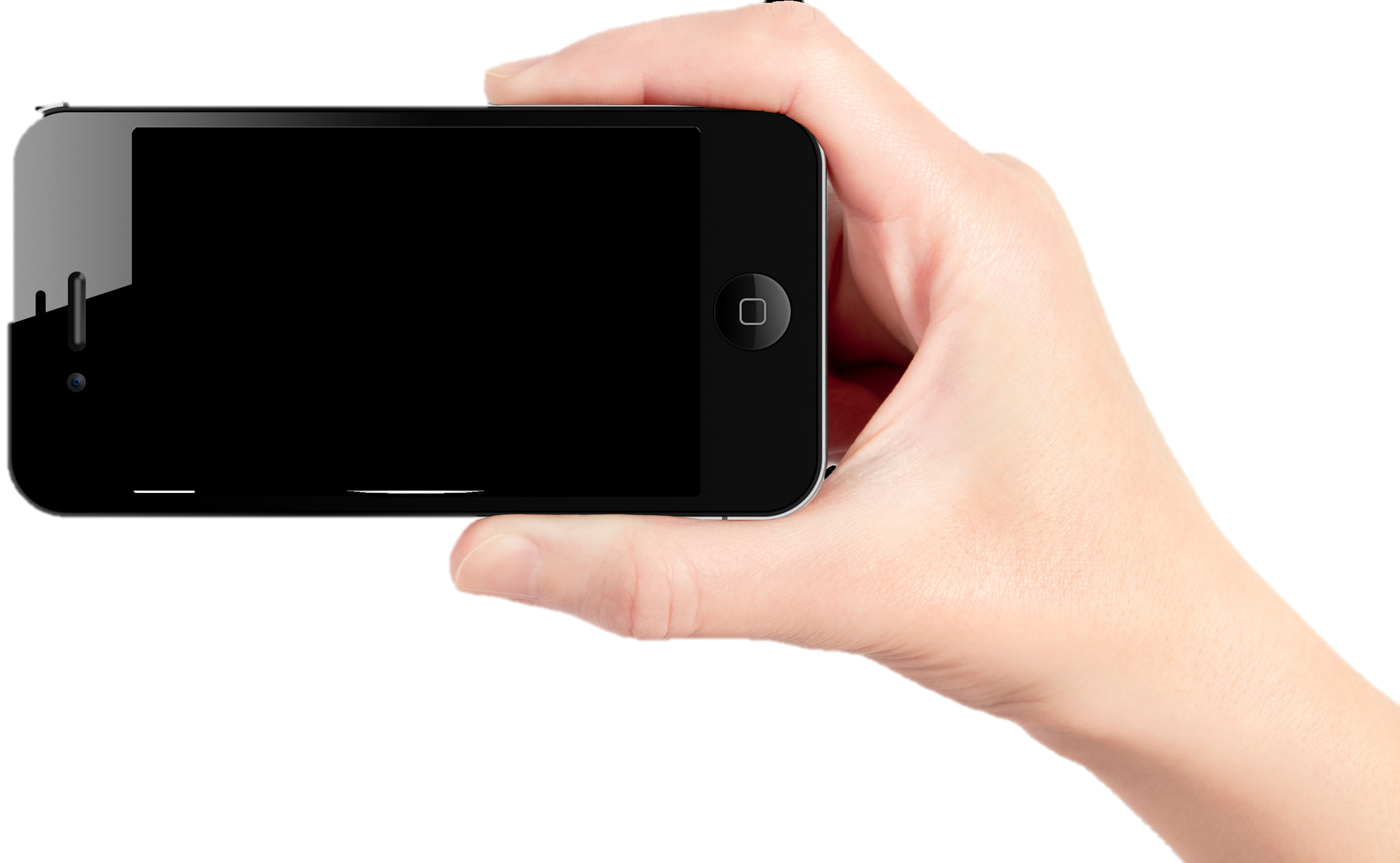 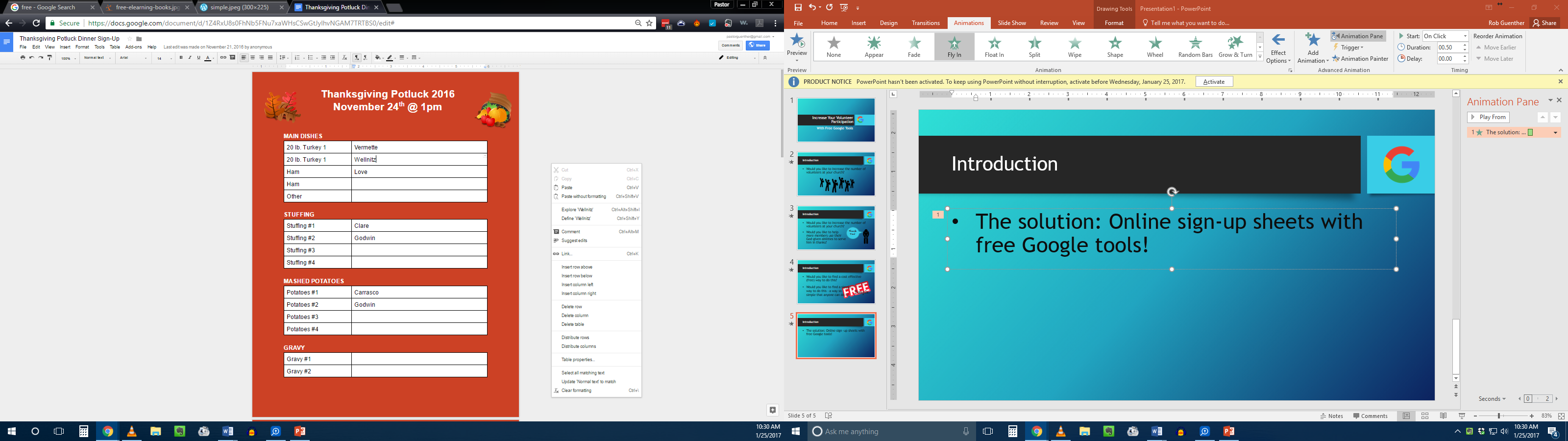 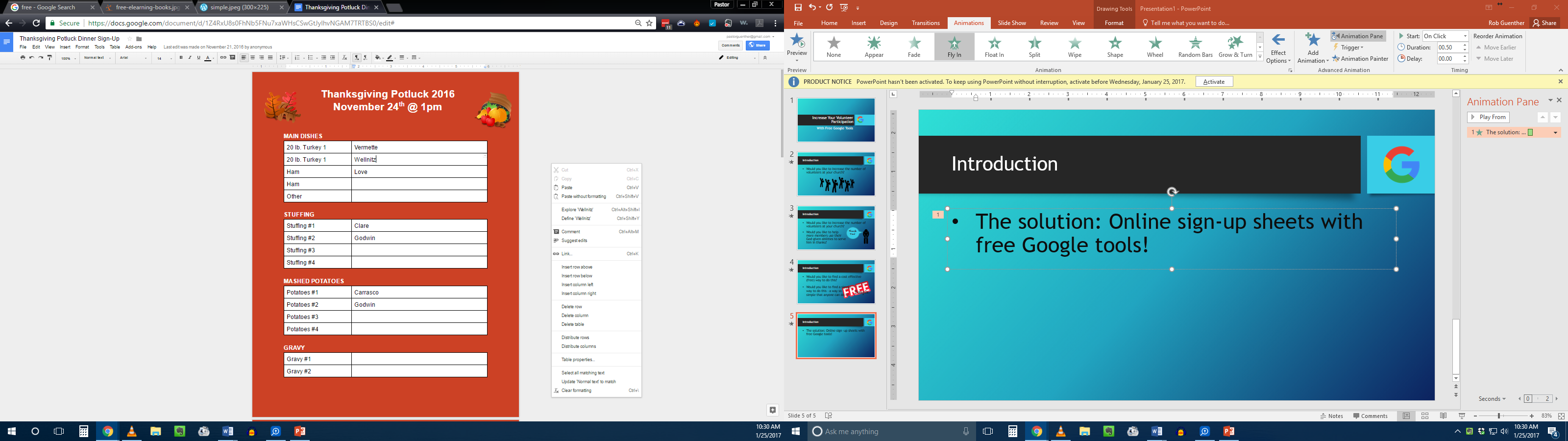 Matt Zimpelmann
Matt Zimpelmann
Benefits of Online Sign-Up Sheets
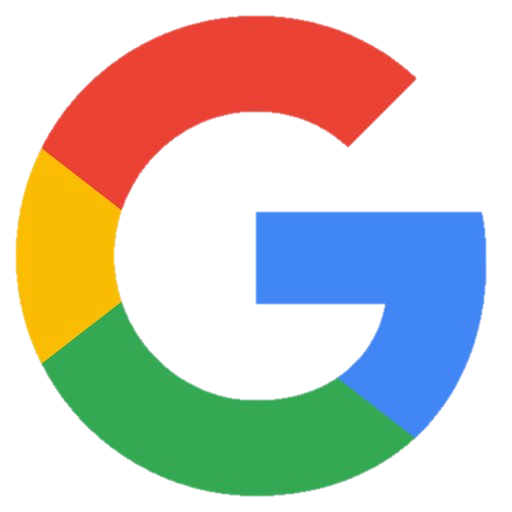 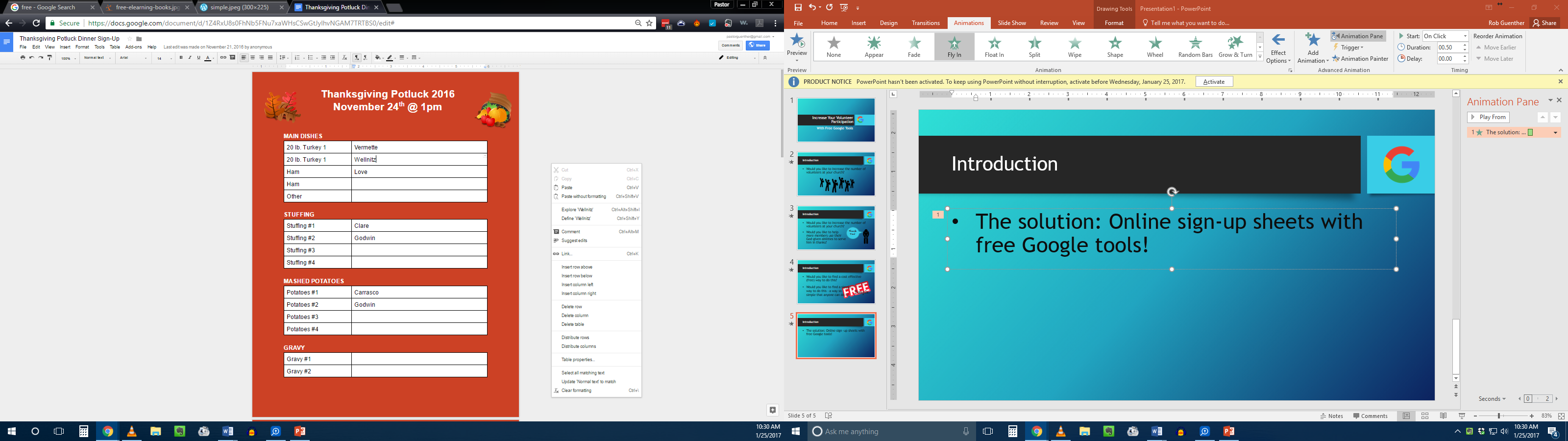 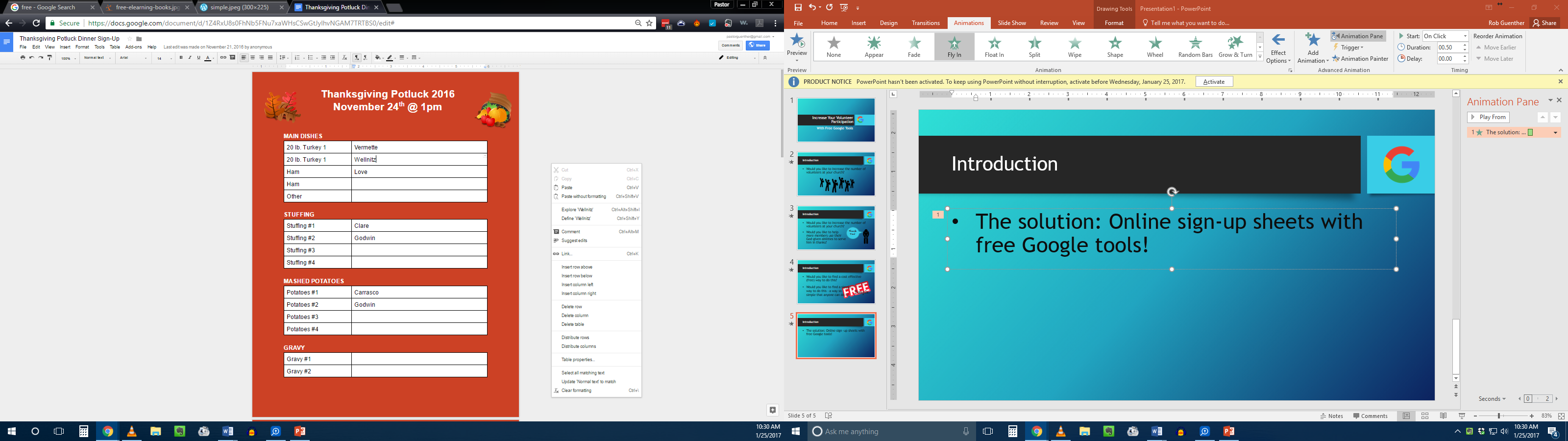 Thanksgiving Potluck 2017
November 22nd @ 11am
Guenther
Joel Nitz
Jason Strong
Increase Your Volunteer Participation
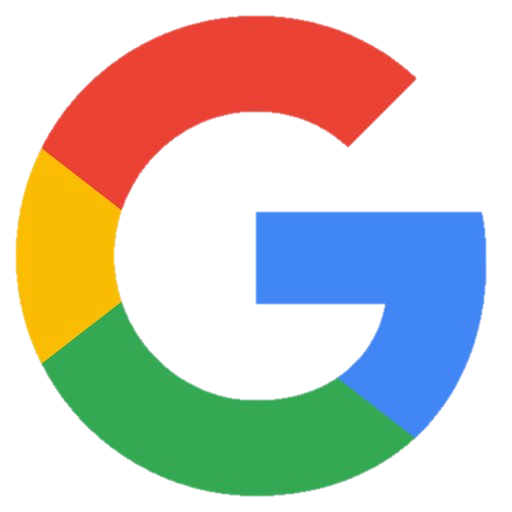 With Free Google Tools